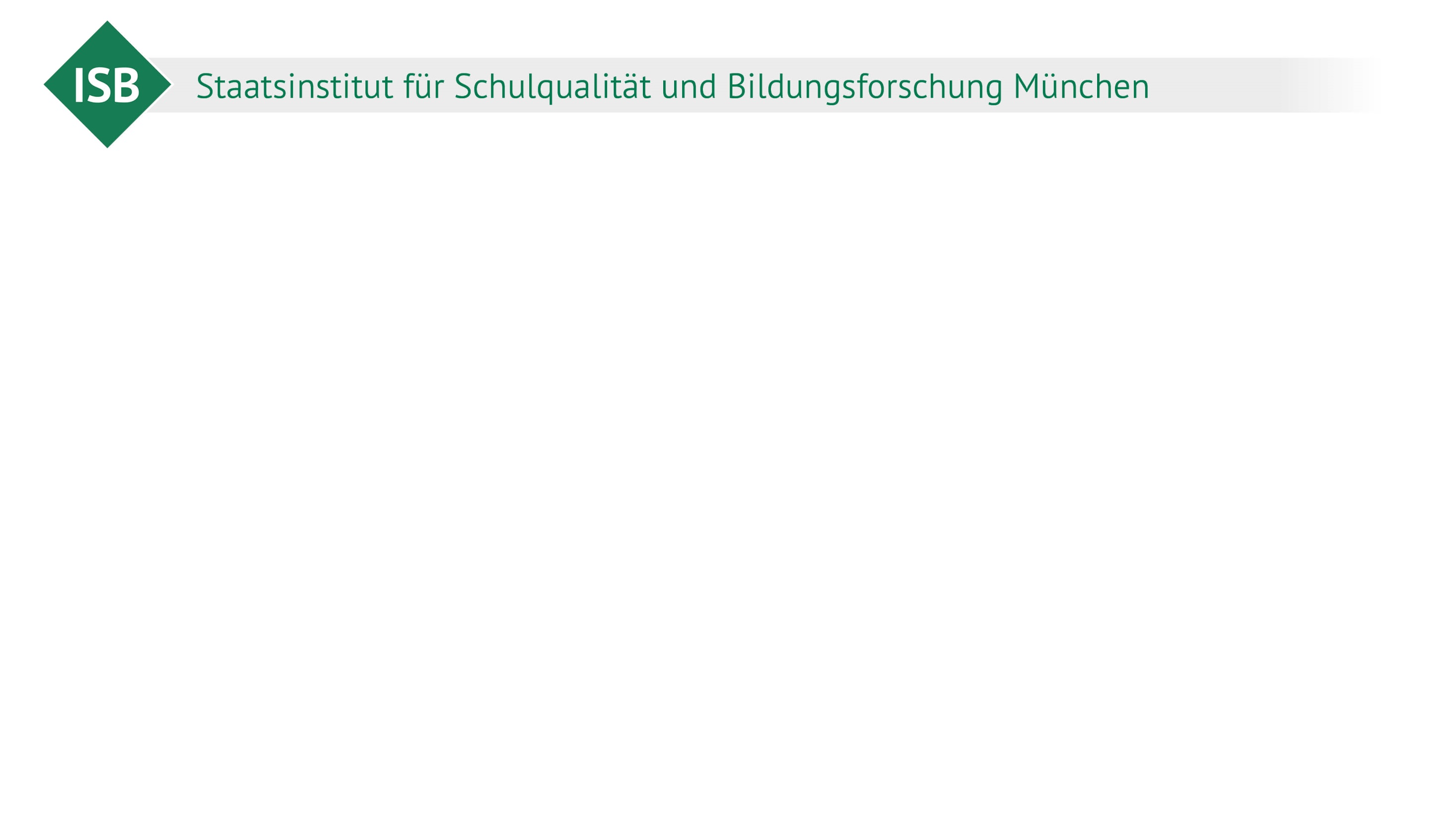 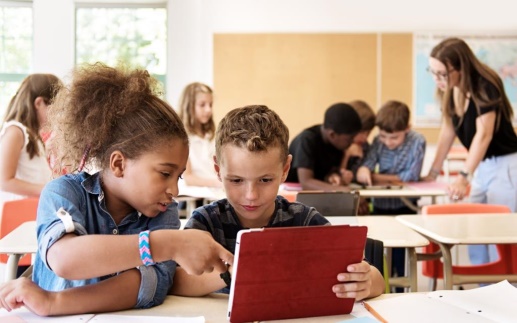 Informationen zum LehrplanPLUS 
der Profil- und Leistungsstufe
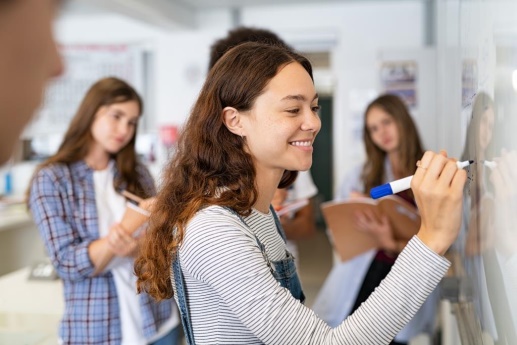 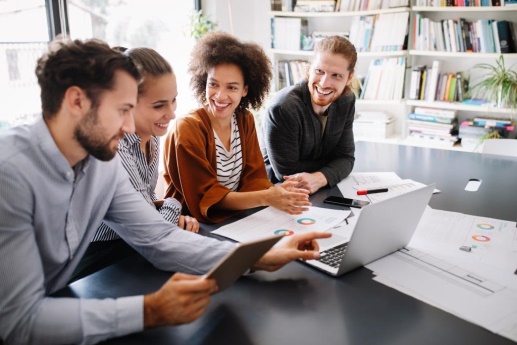 Französisch
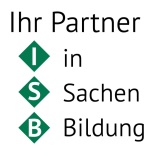 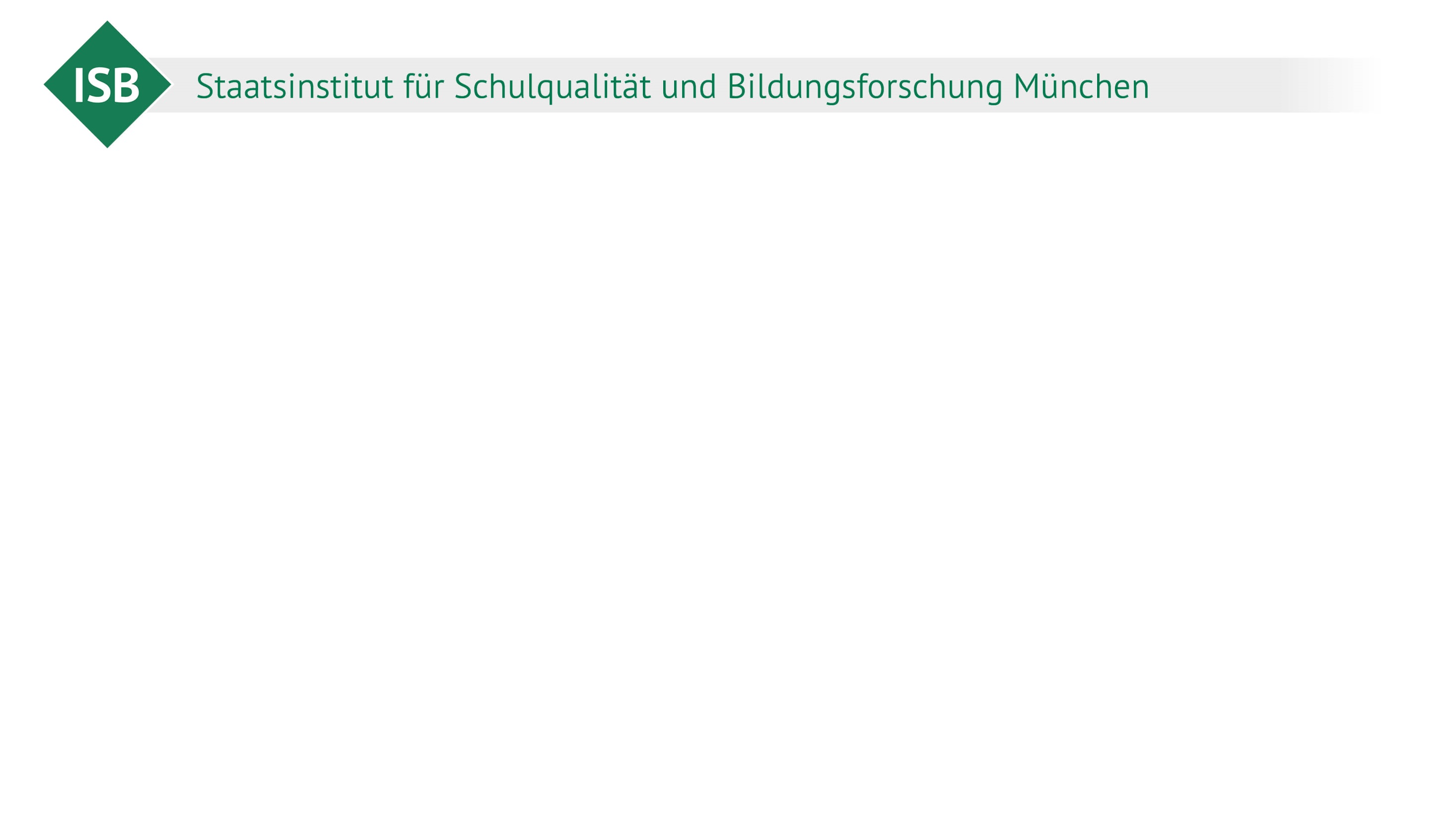 Französisch in der Profil- und Leistungsstufe (Jgst. 12 / 13)
Rahmenbedingungen
Abiturprüfung
Lernbereiche des Lehrplans
Grundlegendes und erhöhtes Anforderungsniveau (gA / eA)
Unterstützungsangebote mit Beispielen
Das neue W-Seminar
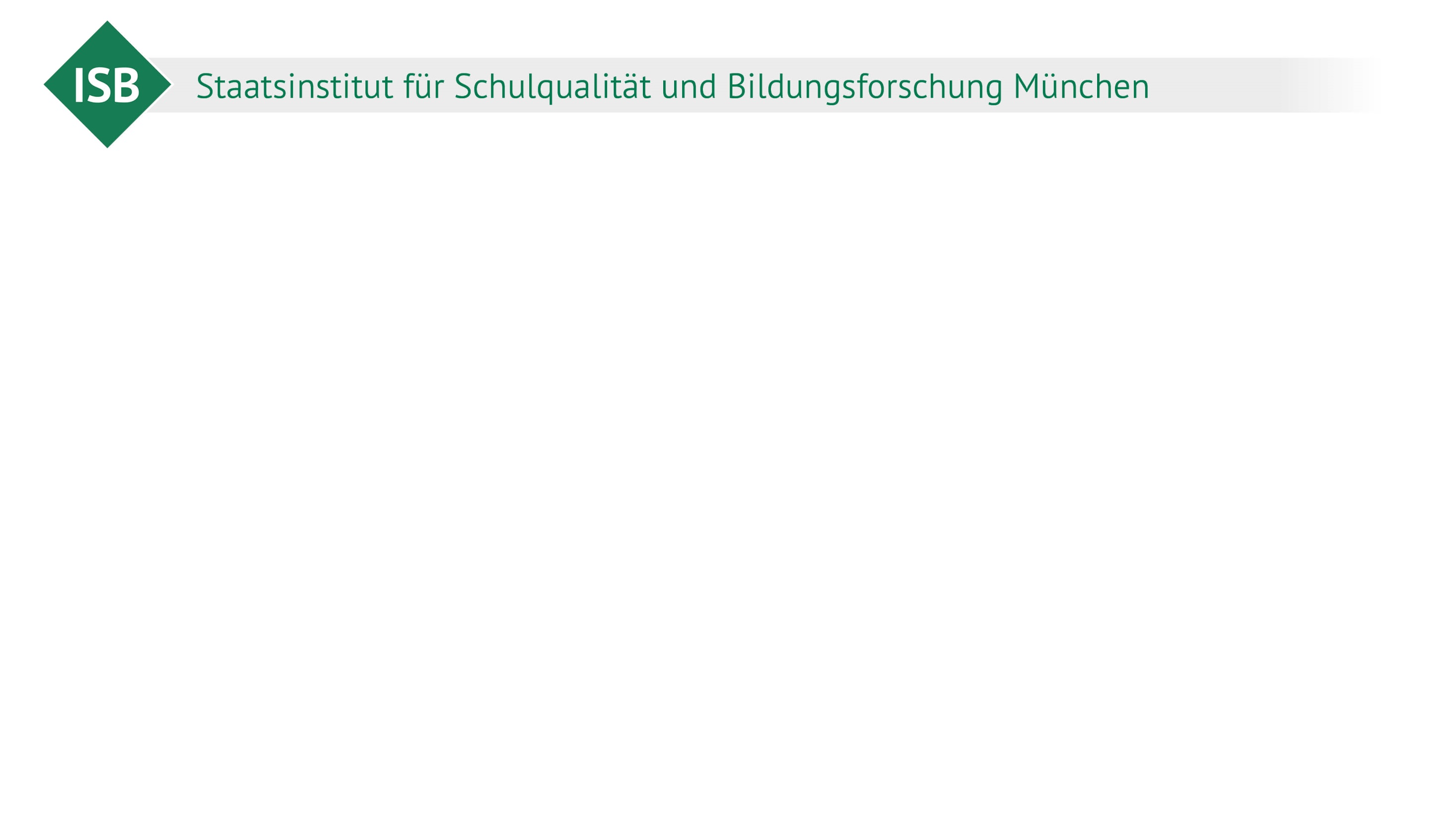 Französisch in der Profil- und Leistungsstufe (Jgst. 12/13)
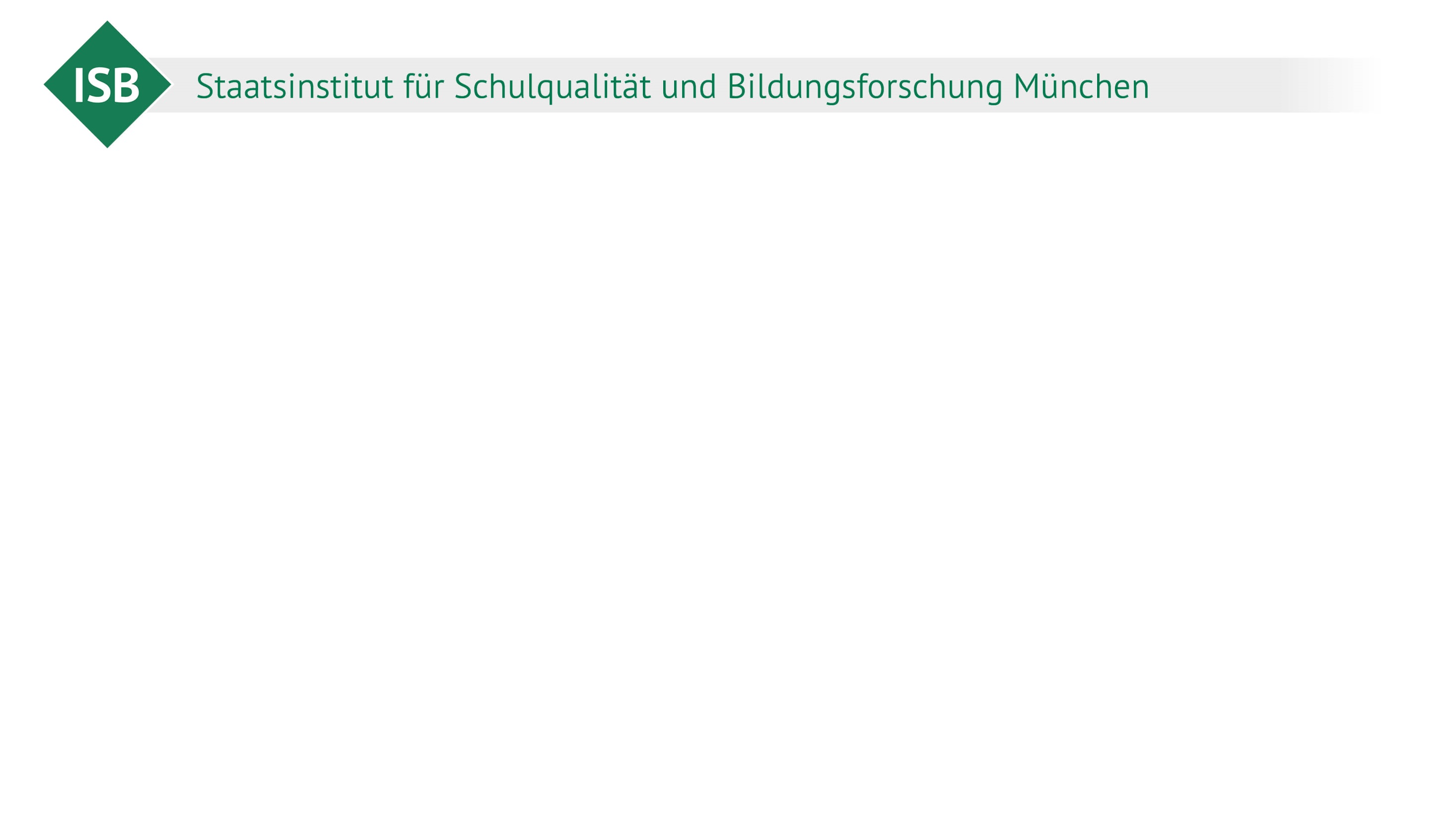 LehrplanPLUS in Q12/13: KMS (2022) 
V.4-BS5410.0/39/30 
vom 28.07.2022
Aufwuchs des G9 in Q12/13: KMS (2023)
V-BS5400.16/94/1
vom 22.06.2023
Themenfelder: KMS (2022)
V.6-BS4402.8/92/3 
vom 23.05.2022
Schriftliche Prüfungsformen: KMS (2023) 
V.6-BS4402.8/99/1 
vom 12.06.2023
Mündliche Prüfungsformen: KMS (2023) 
V.6-BS5402.8/80/1 
vom 12.06.2023
Illustrierende Prüfungsaufgaben: KMS (2023) 
V.5-BS5503.0/757/1 
vom 04.09.2023
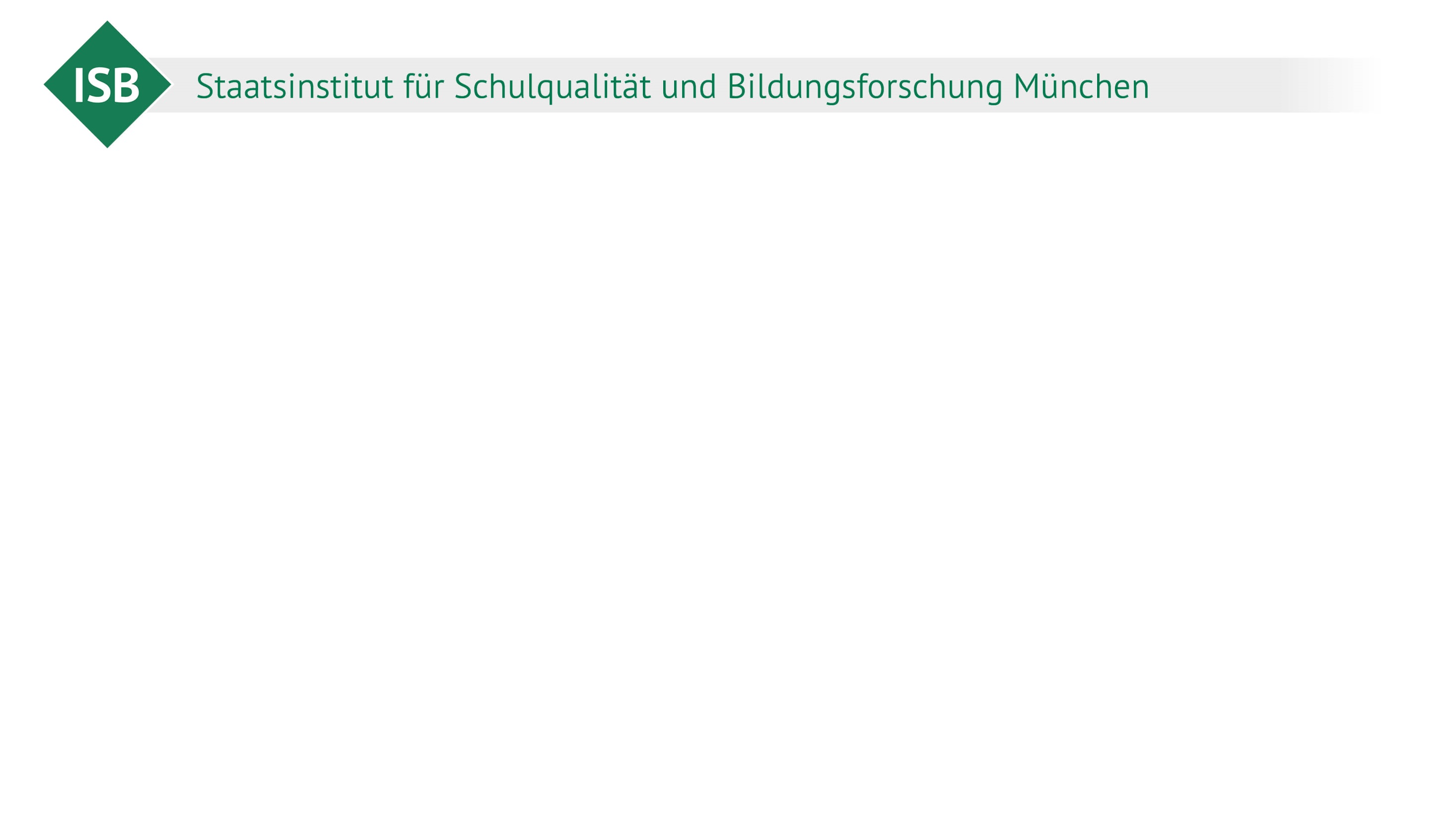 Französisch (F1/2/3) auf grundlegendem Anforderungsniveau (gA)
Belegung in der Jahrgangsstufe 12: dreistündig
Belegung in der Jahrgangsstufe 13: dreistündig
Französisch (F1/2/3) auf erhöhtem Anforderungsniveau (eA)
Wahl als Leistungsfach für die Jahrgangsstufen 12 sowie 13: fünfstündig
Französisch (Fspb) auf grundlegendem Anforderungsniveau (gA)
Belegung in der Jahrgangsstufe 12: dreistündig
Belegung in der Jahrgangsstufe 13: dreistündig
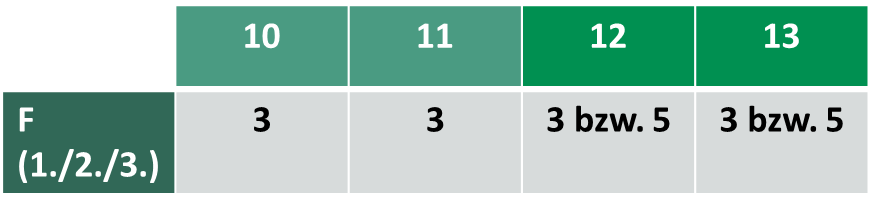 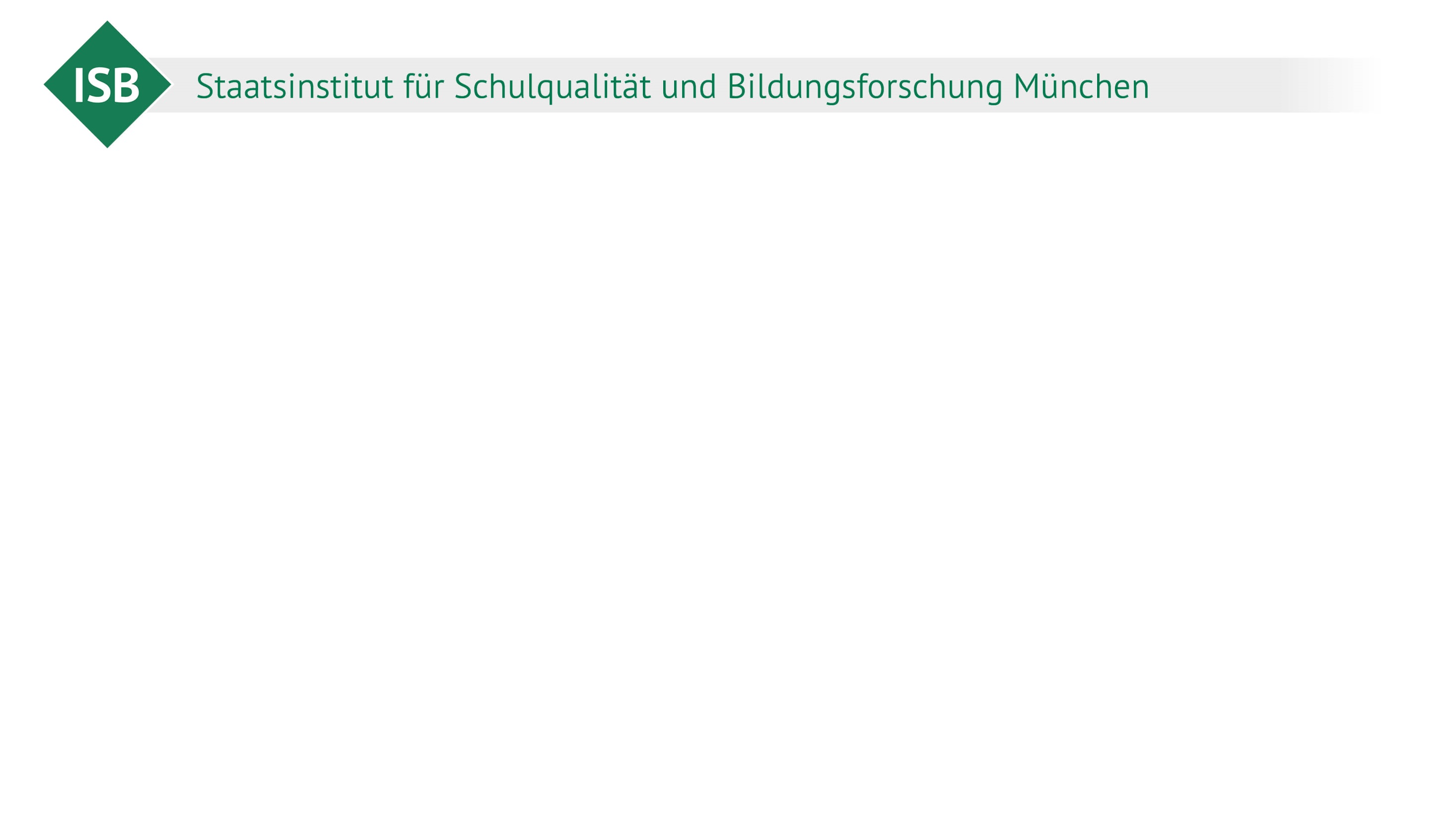 Verpflichtende Belegungen
Deutsch und Mathematik auf eA
mindestens eine fortgeführte Fremdsprache und eine Naturwissenschaft
eine weitere fortgeführte  oder spät beginnende Fremdsprache oder Naturwissenschaft / Informatik
Profilbildung
Wahl eines Leistungsfaches auf eA (nicht Deutsch und Mathematik)
weitere Fächer des Zusatzangebotes
W-Seminar
Abiturprüfung
Substitution von Deutsch durch eine fortgeführte Fremdsprache auf eA und eine weitere fortgeführte Fremdsprache auf gA als Abiturprüfungsfach
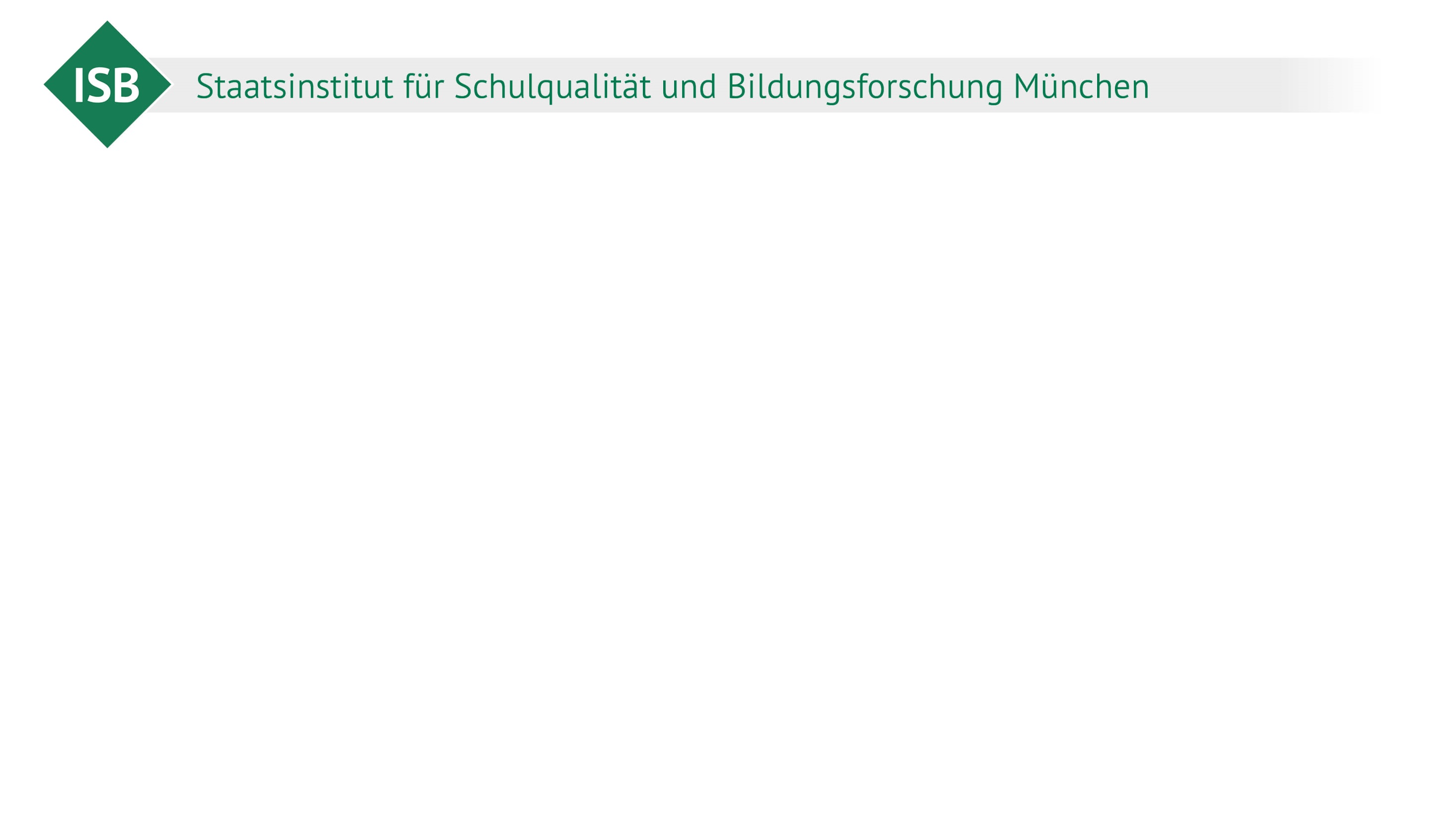 Rahmenbedingungen
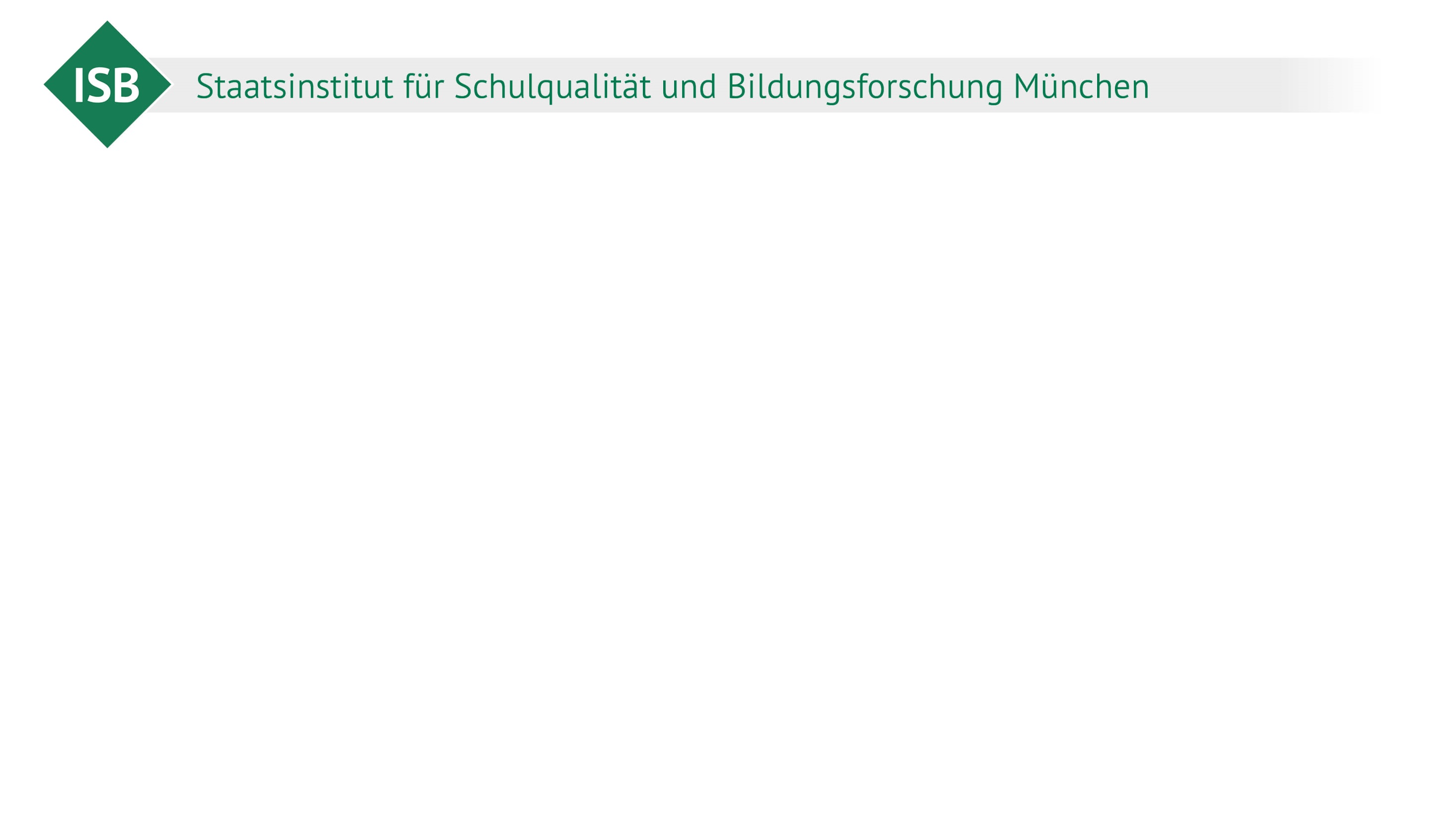 Bildungsstandards der KMK für die fortgeführte Fremdsprache (E/F) für die Allgemeine Hochschulreife  Kompetenzerwartungen = Kenntnisstand nach zweijährigem Lernprozess 
KMK-Beschlüsse für ein ländergemeinsames Abitur
Zeugnismuster-KMBek  GER-Niveaustufen
Themengebiete des LehrplanPLUS und darin enthaltene inhaltliche Vereinbarungen zur Gestaltung der Aufgaben der Gemeinsamen Abituraufgabenpools der Länder („Themenfelder“, KMS V.6-BS5503.0/637/2 vom 20.07.2022)
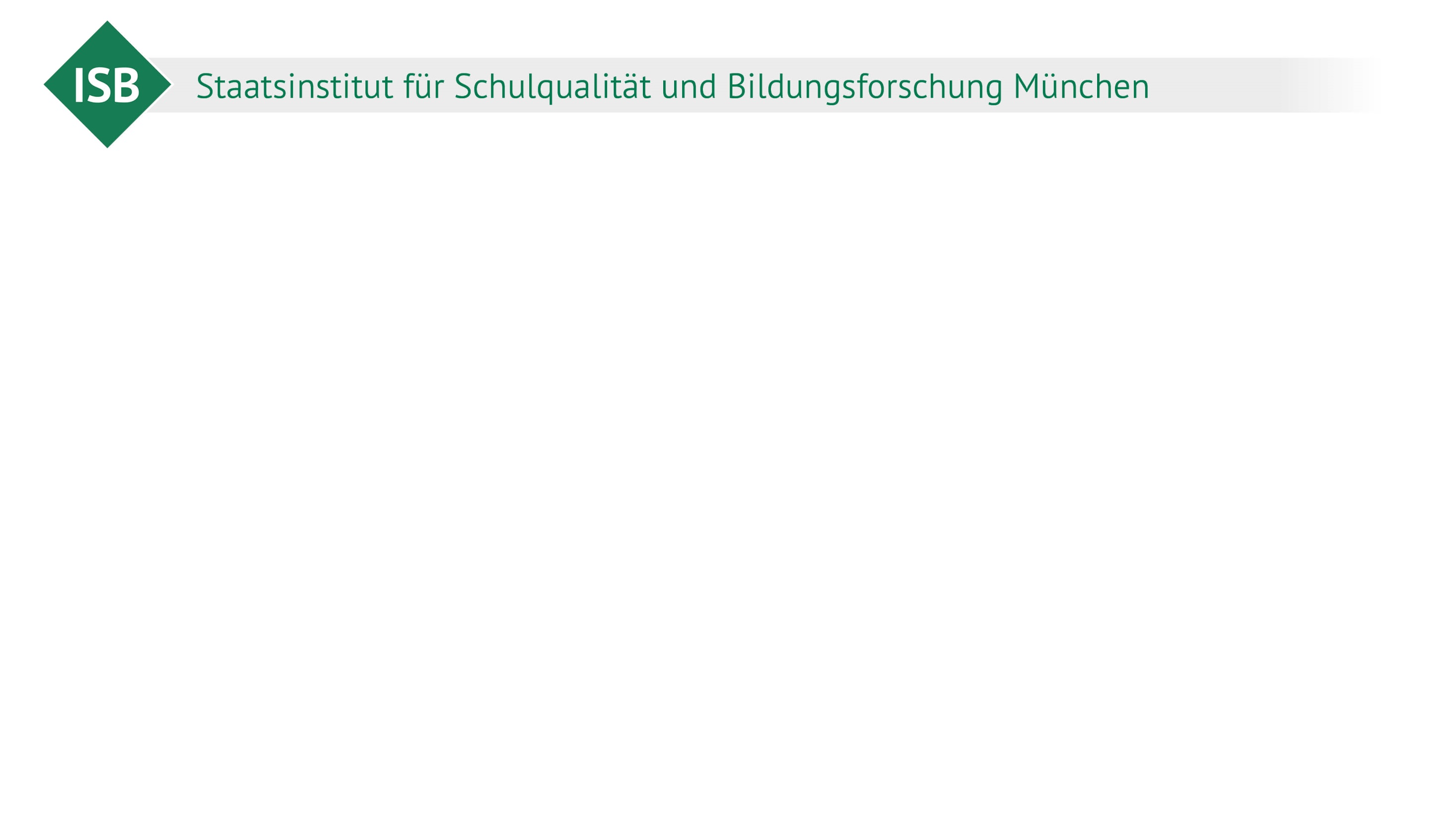 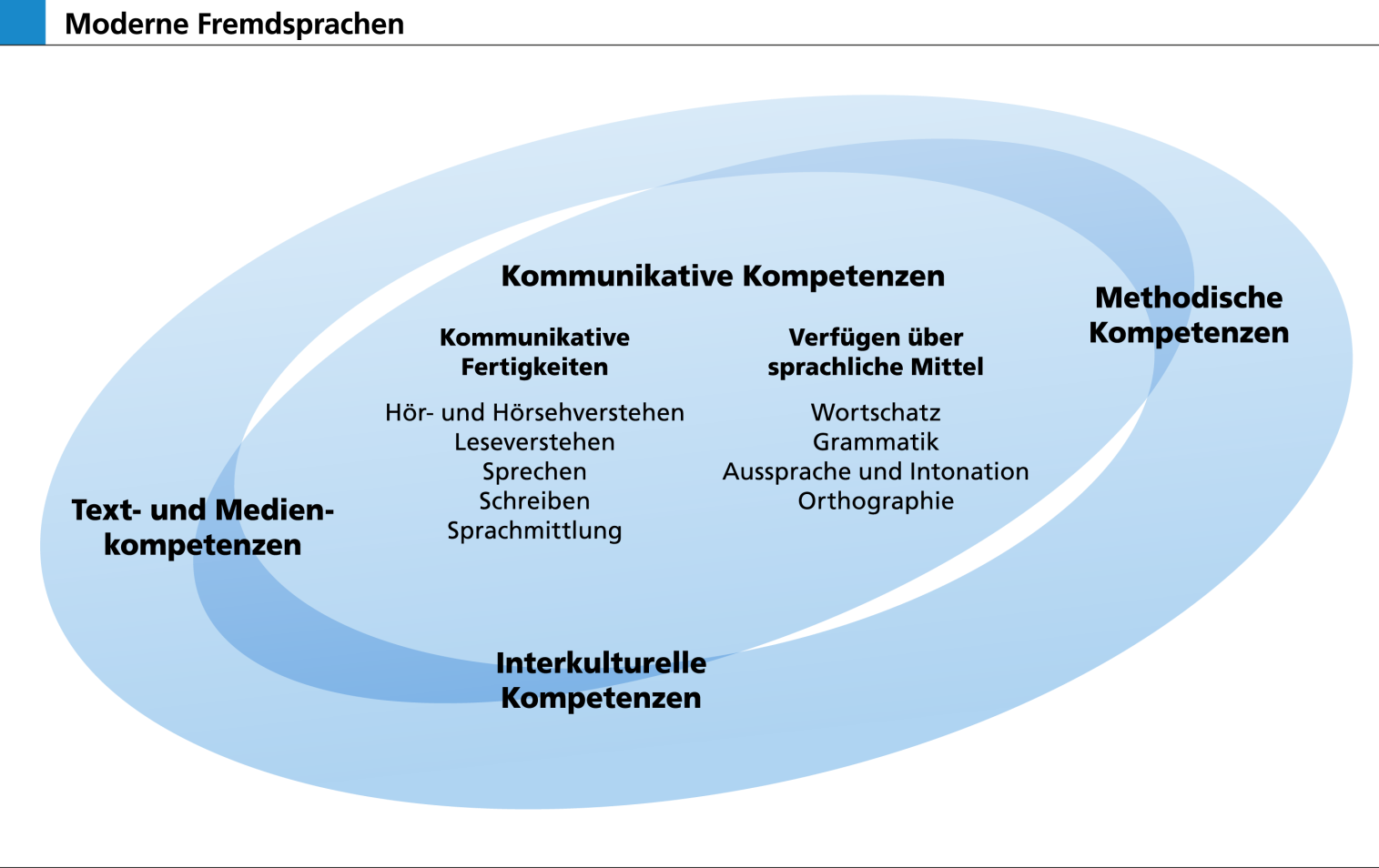 Sprachbewusstheit
Sprachlernkompetenz
Kompetenzstrukturmodell Moderne Fremdsprachen
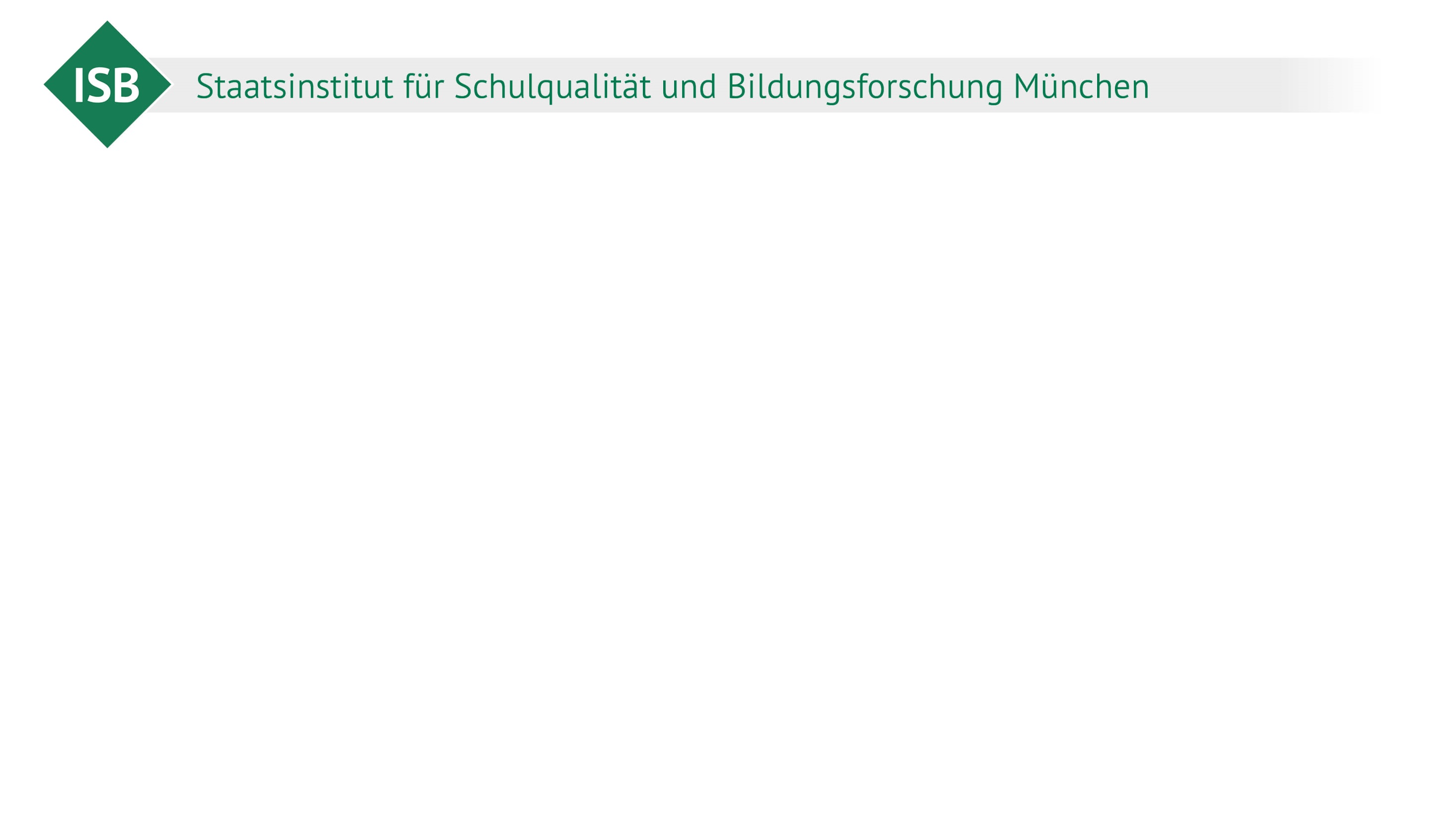 Abiturprüfung
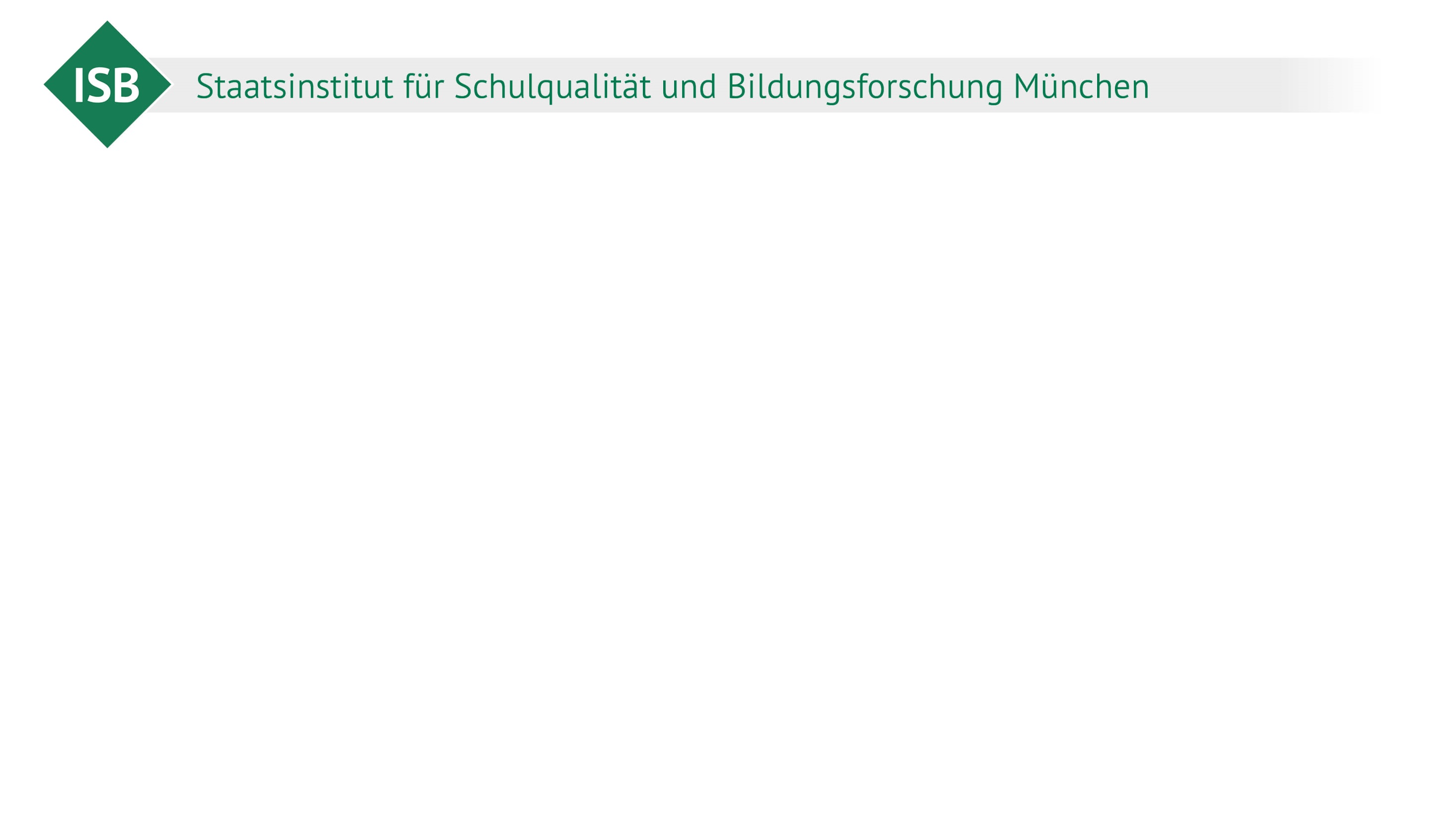 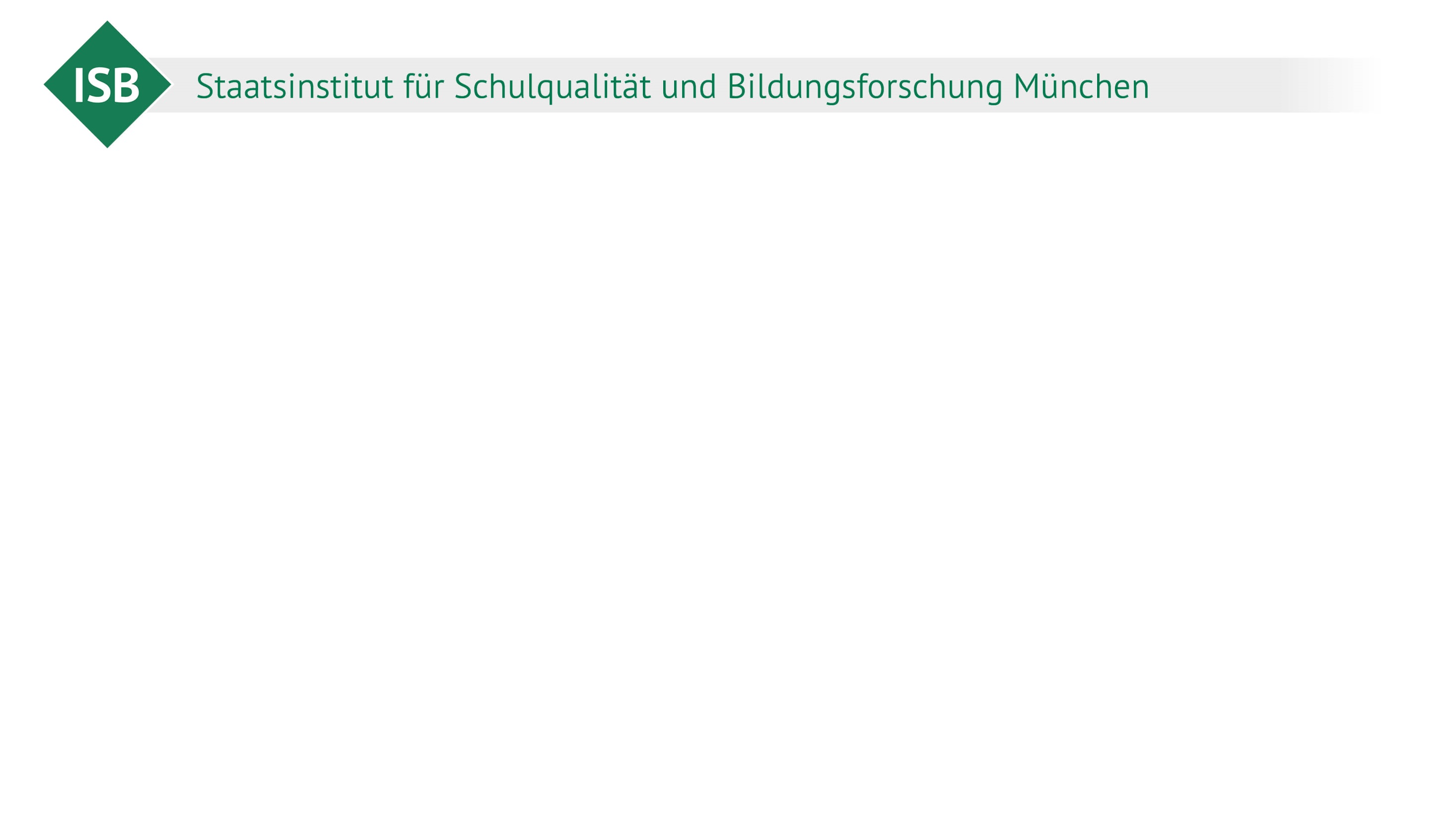 A. Hörverstehen
drei Teilaufgaben; ohne Formatwechsel in den einzelnen Teilen 
Hörzeit max. 5 Minuten pro Dokument; 8-10 Minuten für einen gesamten Durchgang
Zuordnungsaufgaben (MM); Multiple-Choice-Aufgaben (MCQ); Kurzantworten (SAQ)
Hörintentionen: Globalverstehen (MM); Detail- und Selektivverstehen
keine Bindung an die Themenfelder des ländergemeinsamen Abiturs
authentische Hörtexte, z. B. Radioreportagen, Interviews, Hörbücher etc.
Bewertung mit BE, die wie bisher in NP umgerechnet werden
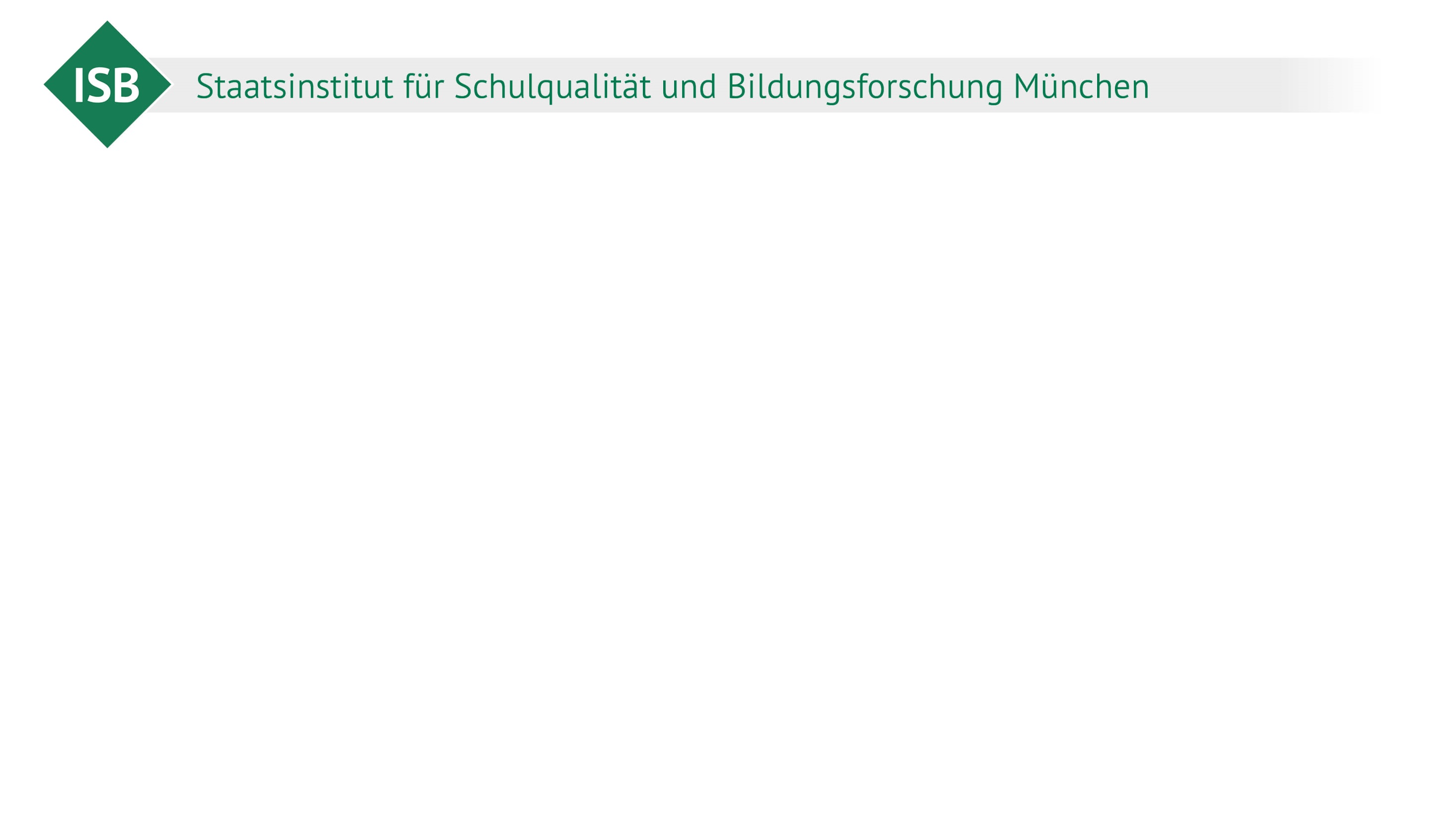 B. Schreiben
je ein nicht-literarischer oder literarischer Text auf gA und eA zur Auswahl durch die Prüflinge
Teilaufgabe 1 = AFB I (z. B. présentez)
Teilaufgabe 2 = AFB II (z. B. analysez, caractérisez)
Teilaufgabe 3.1 und 3.2 = AFB III 
Auswahl durch die Prüflinge
eine Teilaufgabe mit Rückbezug auf den zugrundeliegenden Text (i.d.R. Stellungnahme)
eine Teilaufgabe mit Rückbezug auf den zugrundeliegenden Text oder dessen Thema (i.d.R. gestaltendes Schreiben)
mind. einmal Adressaten- und Situationsbezug; vielfältige Zieltextformate
Bindung an die verbindlich zu behandelnden Themenfelder des ländergemeinsamen Abiturs
Bewertungsraster Inhalt / Sprache für jede Teilaufgabe; Gewichtung der Prüfungsteile s. Angabe
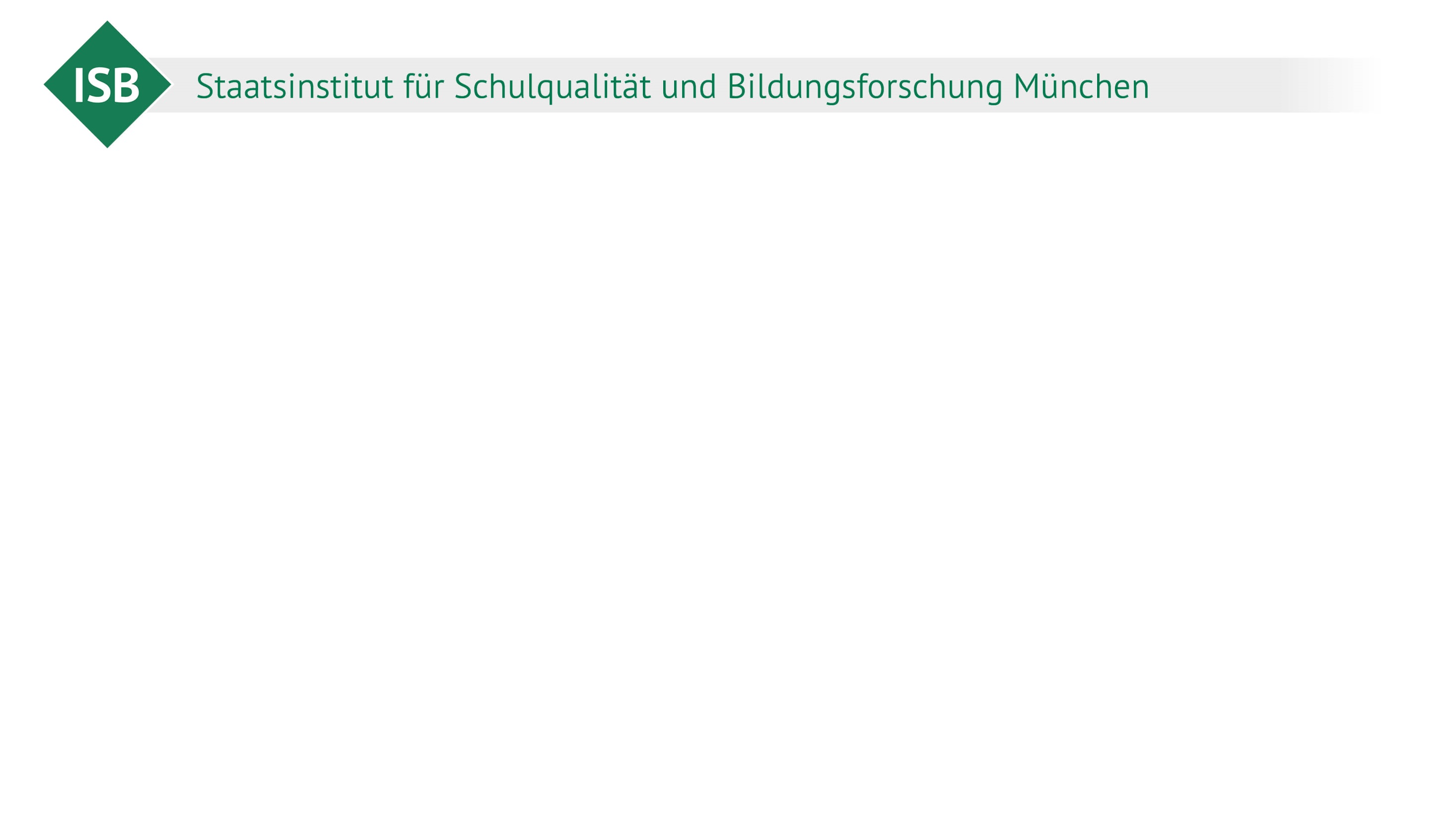 C. Sprachmittlung
eine Aufgabe
ein oder mehrere, ggf. auch diskontinuierliche deutsche Ausgangstexte von max. 650 Wörtern Länge
situative Einbettung mit Nennung des Adressaten und der Zieltextsorte in der Zielsprache
lediglich Angabe der Länge des Ausgangstextes, aber keine Angabe der Länge des Zieltextes
keine Bindung an die Themenfelder des ländergemeinsamen Abiturs
Bewertungsraster für Sprache und Inhalt
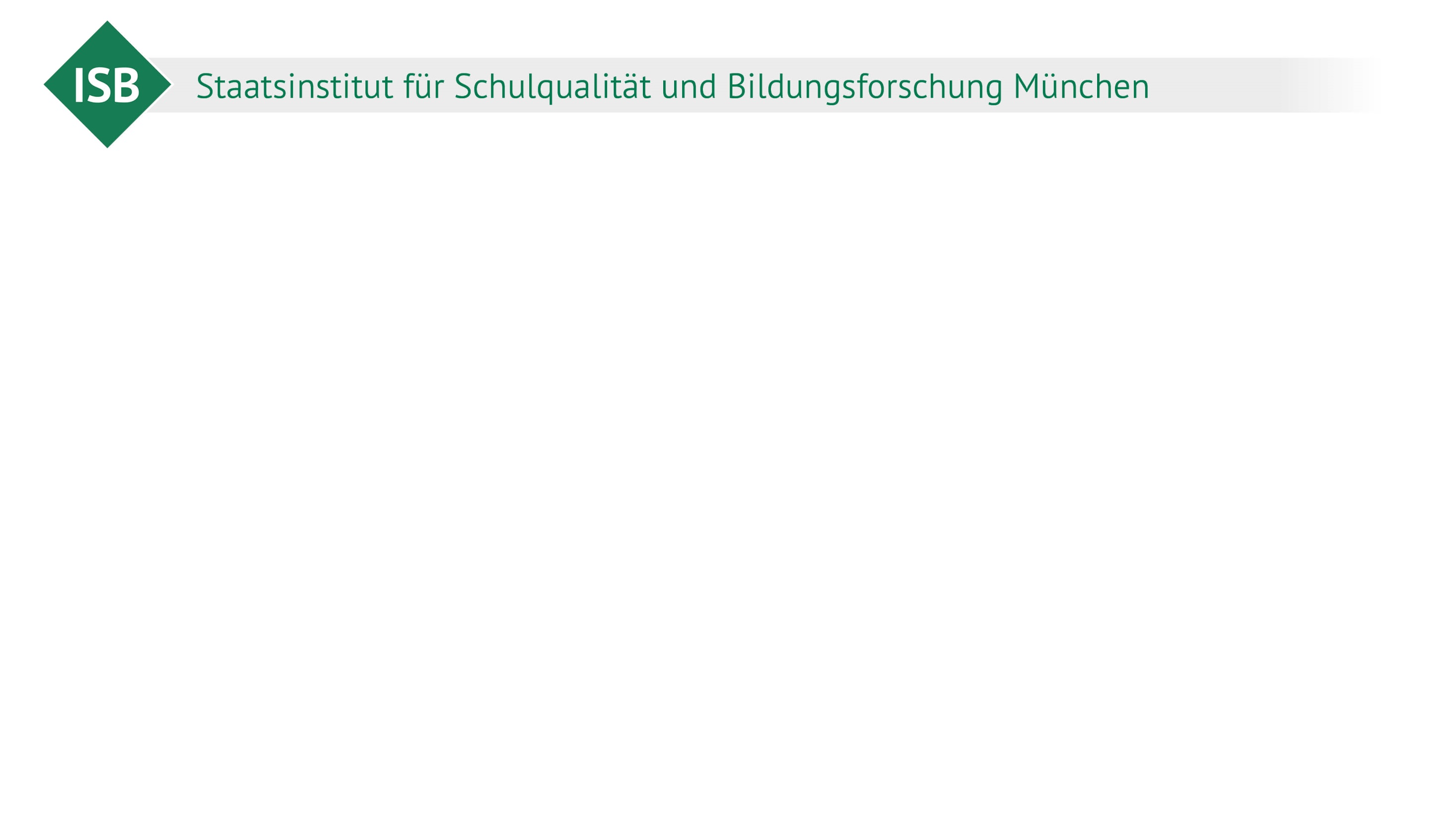 Lernbereiche des Lehrplans
[Speaker Notes: Hinweis: gA = neu (!!!)]
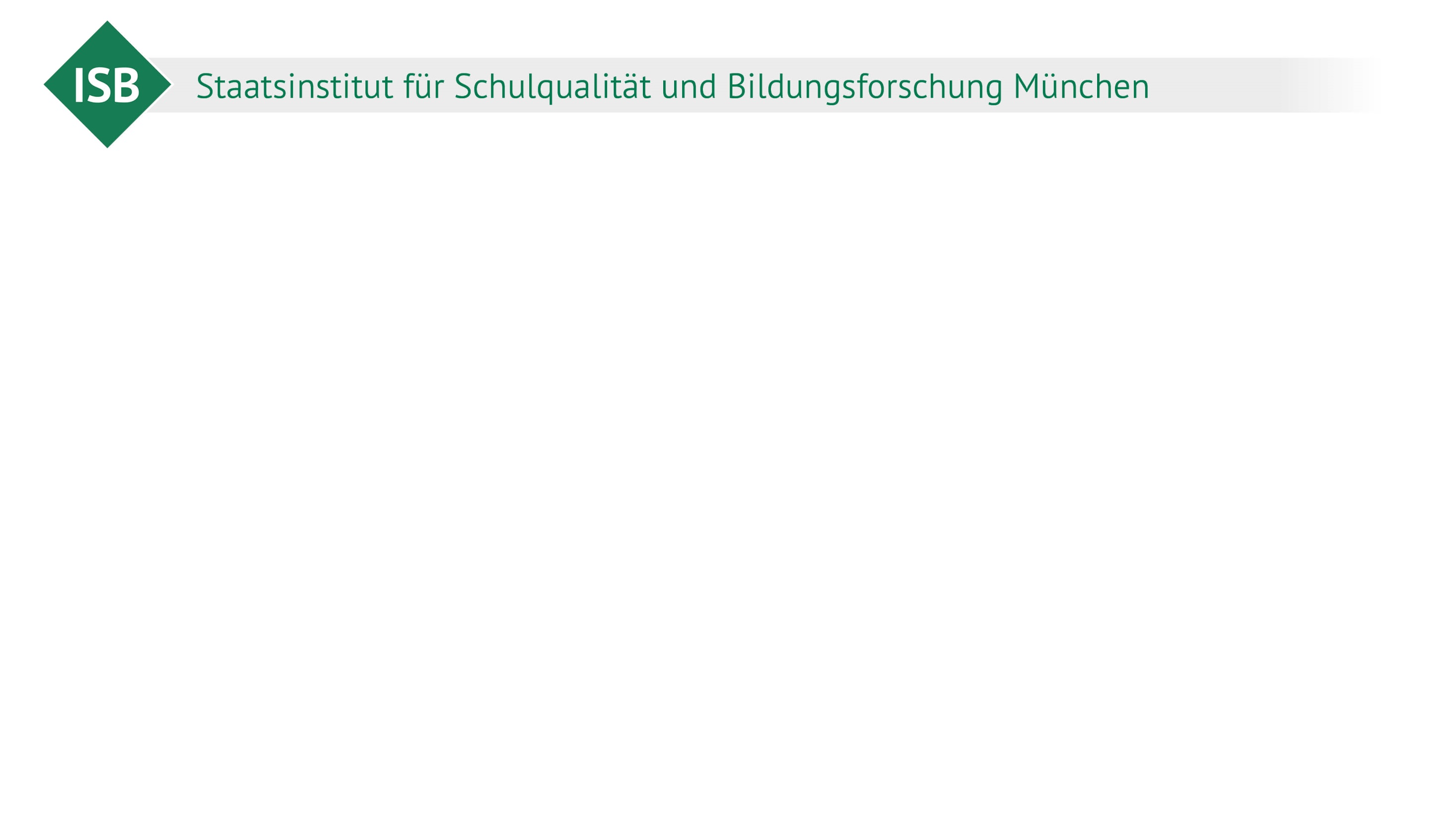 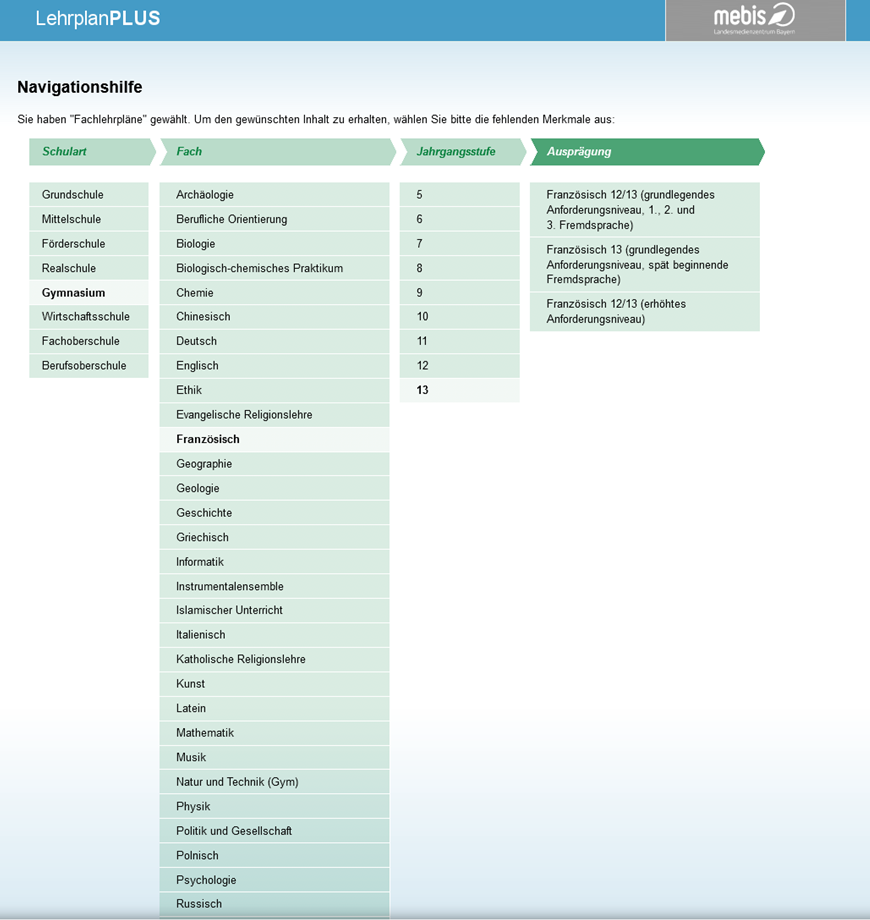 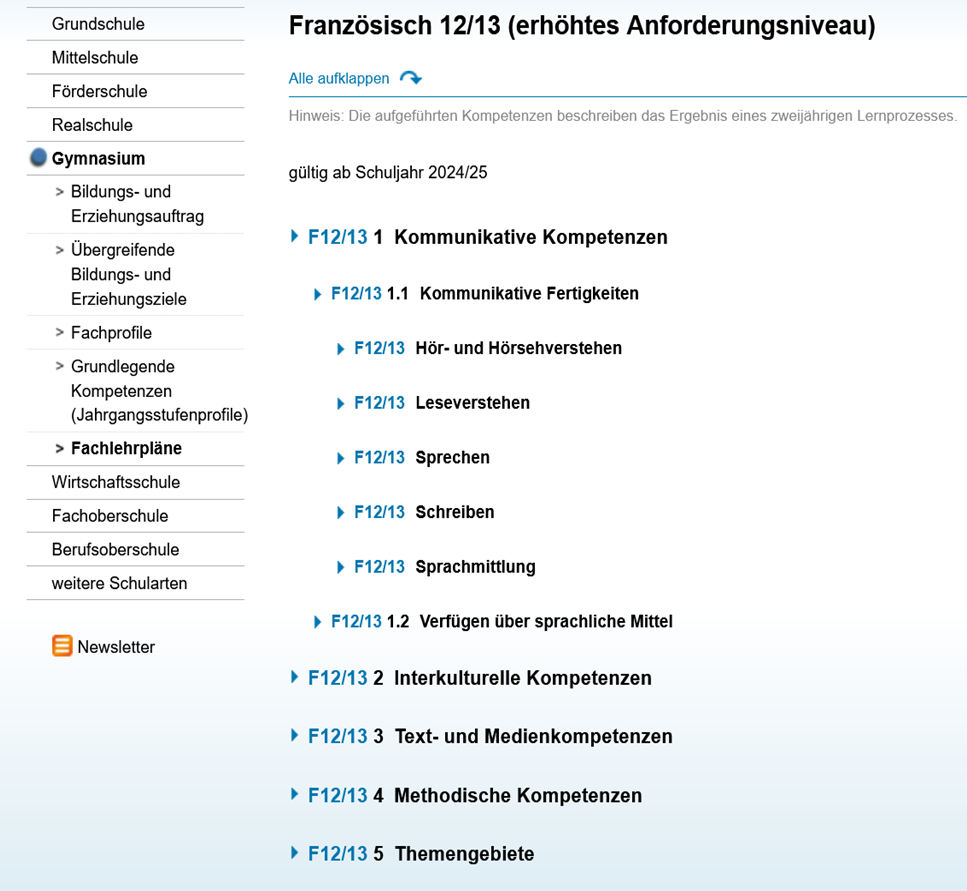 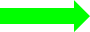 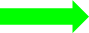 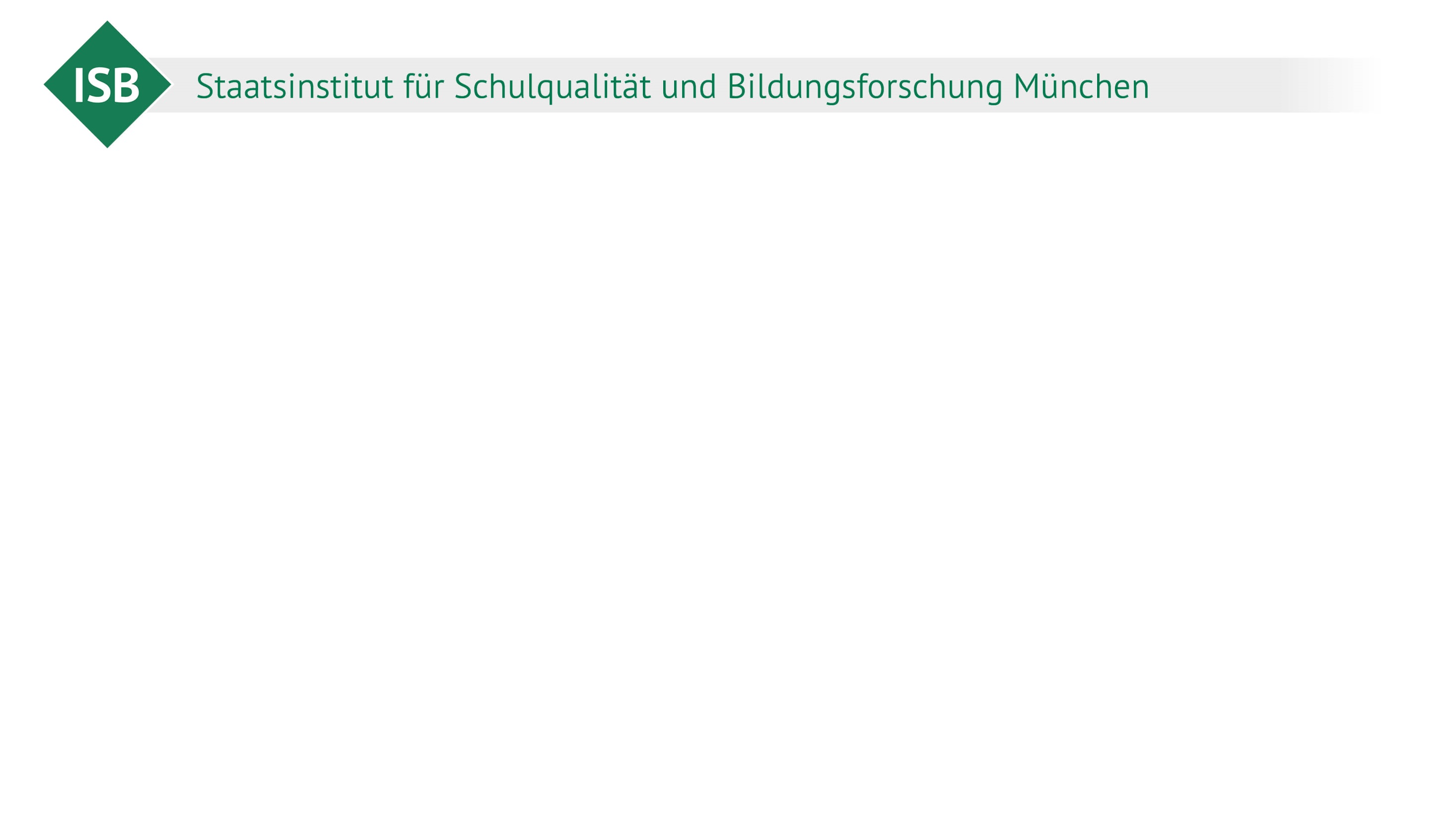 Neue Themengebiete
Berücksichtigung von Politischer Bildung, Digitalisierung, Nachhaltigkeit, z.B. wichtige aktuelle Entwicklungen in Politik, Gesellschaft, Wirtschaft und Ökologie (z.B. Globalisierung und ihre Auswirkungen)
Aktualisierungen aufgrund gesellschaftlicher Diskurse, z.B. Gesellschaft im Wandel, Geschlechterrollen, […], Verhältnis zwischen Frankreich bzw. Belgien und ehemaligen Kolonien, […]
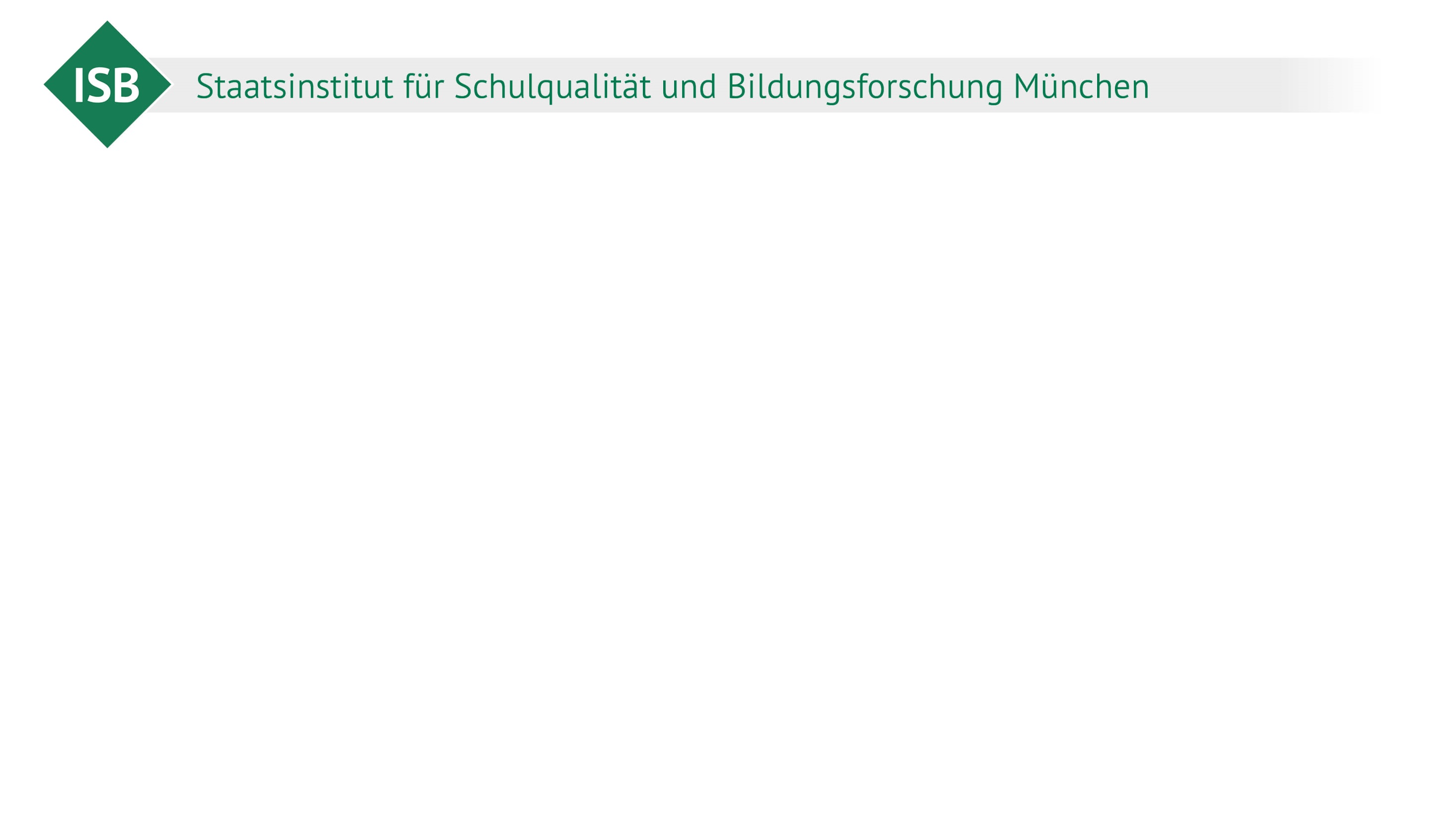 Grundlegendes und erhöhtes Anforderungsniveau (gA / eA)
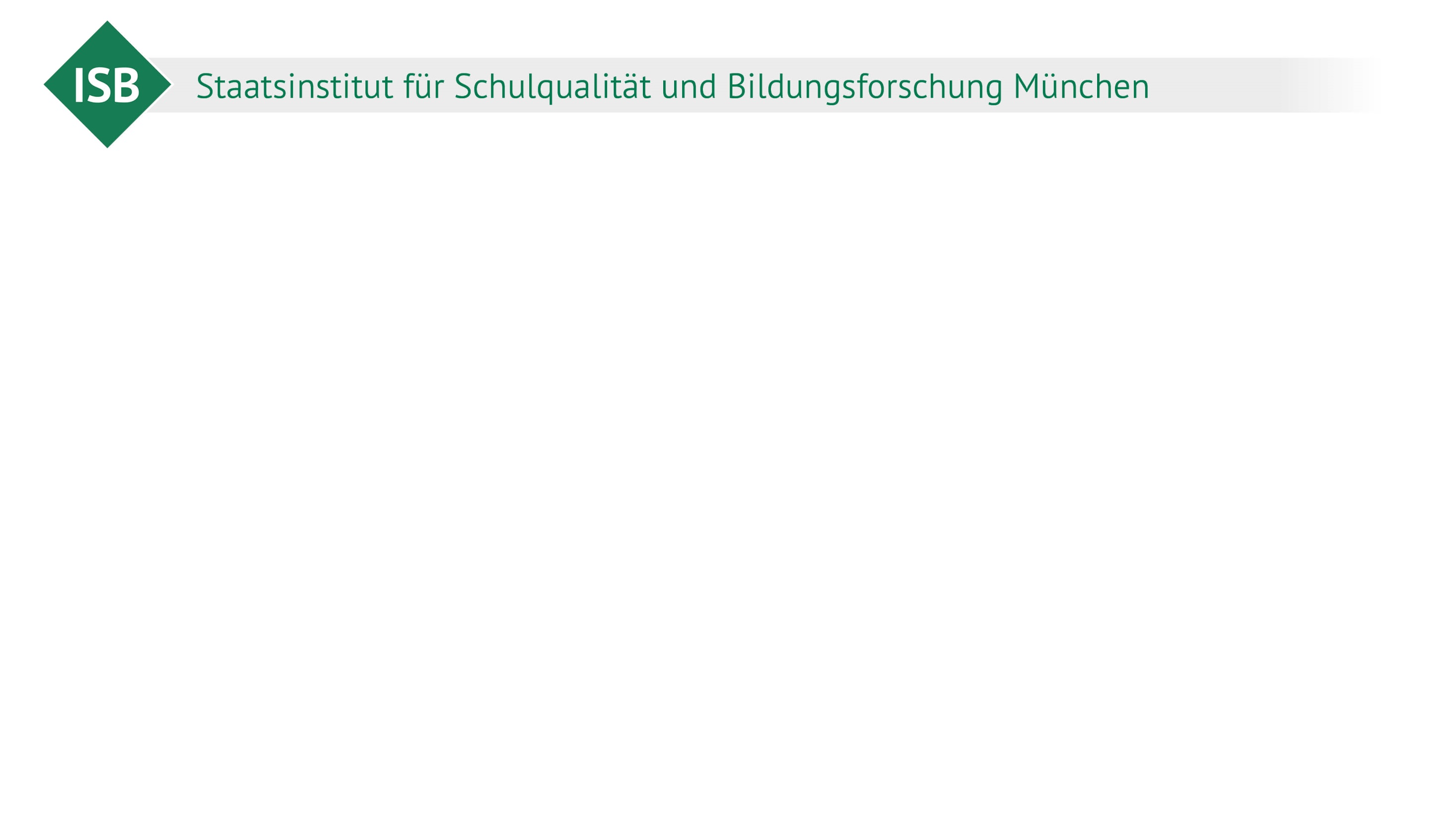 Differenzierung gA – eA
Länge der Texte
Komplexität / Abstraktion von Struktur, Inhalt und Sprache 
Beherrschung der Fachsprache und der Methoden
Selbstständigkeit bei der Lösung der Aufgabe
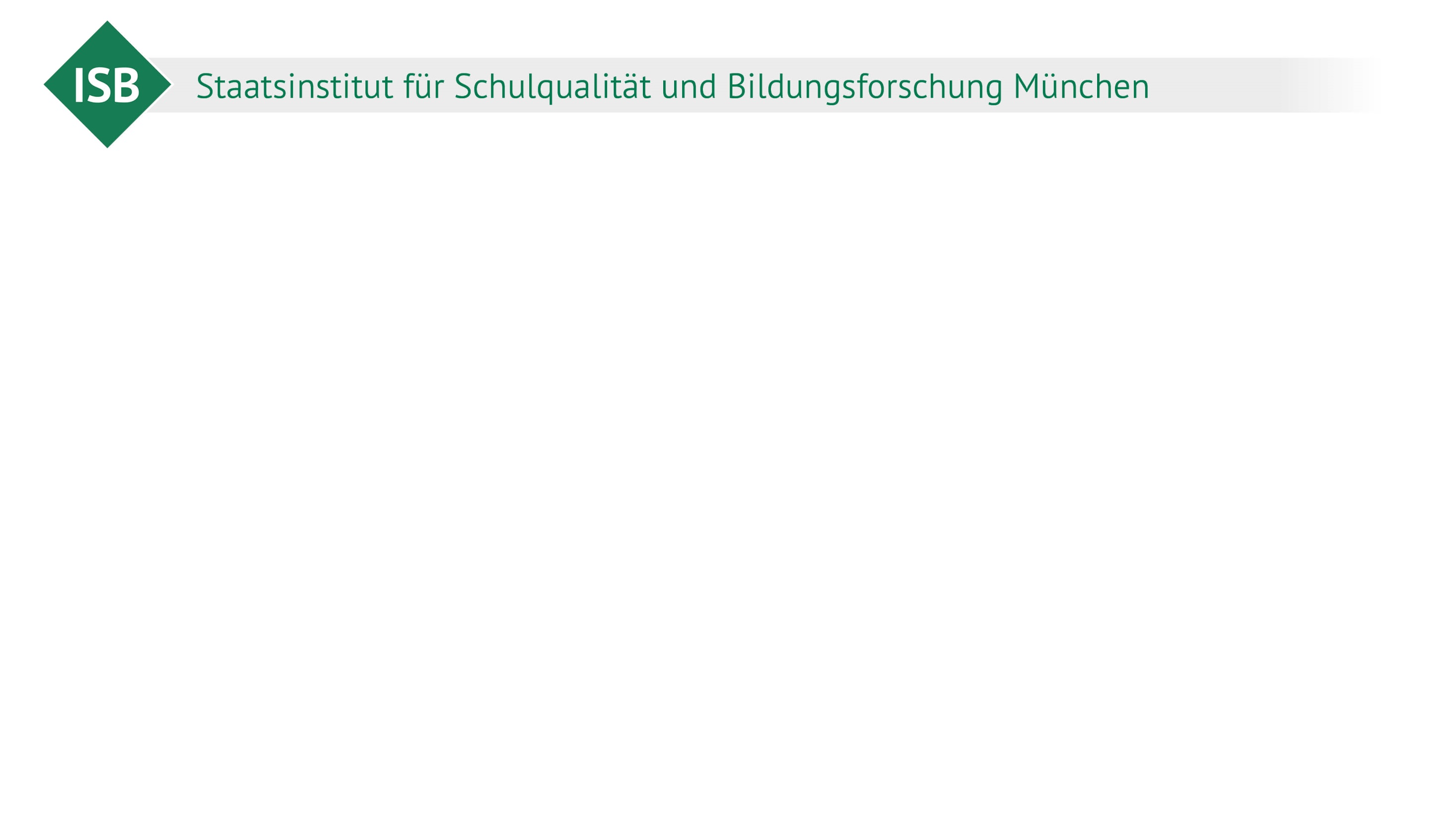 vertiefte Auseinandersetzung
Ergänzung von Themen
höhere Komplexität der Themen
größere Vielfalt der Themen
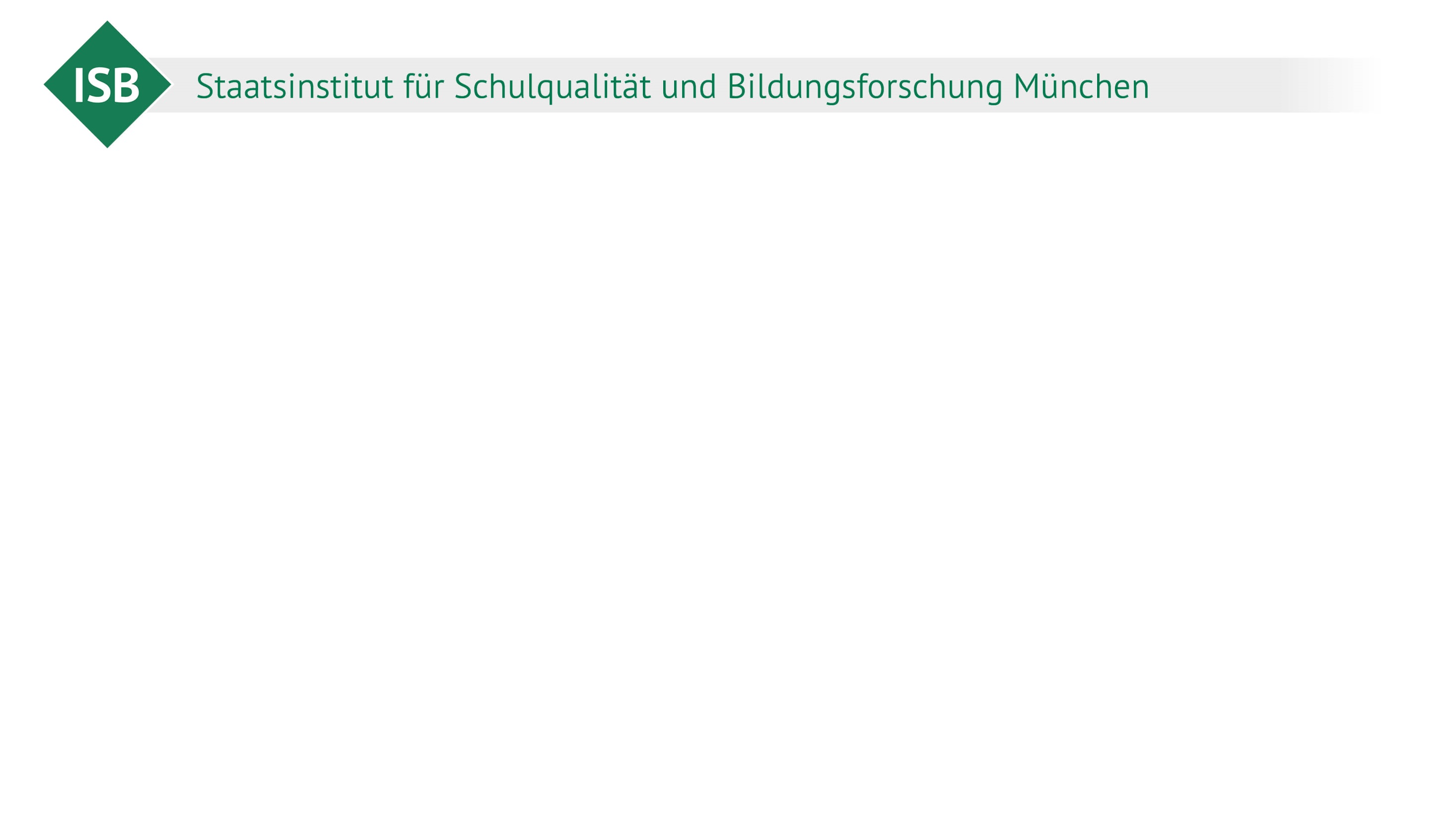 Leseverstehen (Beispiel)
gA: erschließen authentische Texte unterschiedlicher Textsorten und Entstehungszeiten auch zu abstrakteren Themen (B2)
eA: erschließen selbständig komplexe, anspruchsvolle und auch längere authentische Texte unterschiedlicher Textsorten und Entstehungszeiten auch zu wenig vertrauten und abstrakteren Themen (C1)
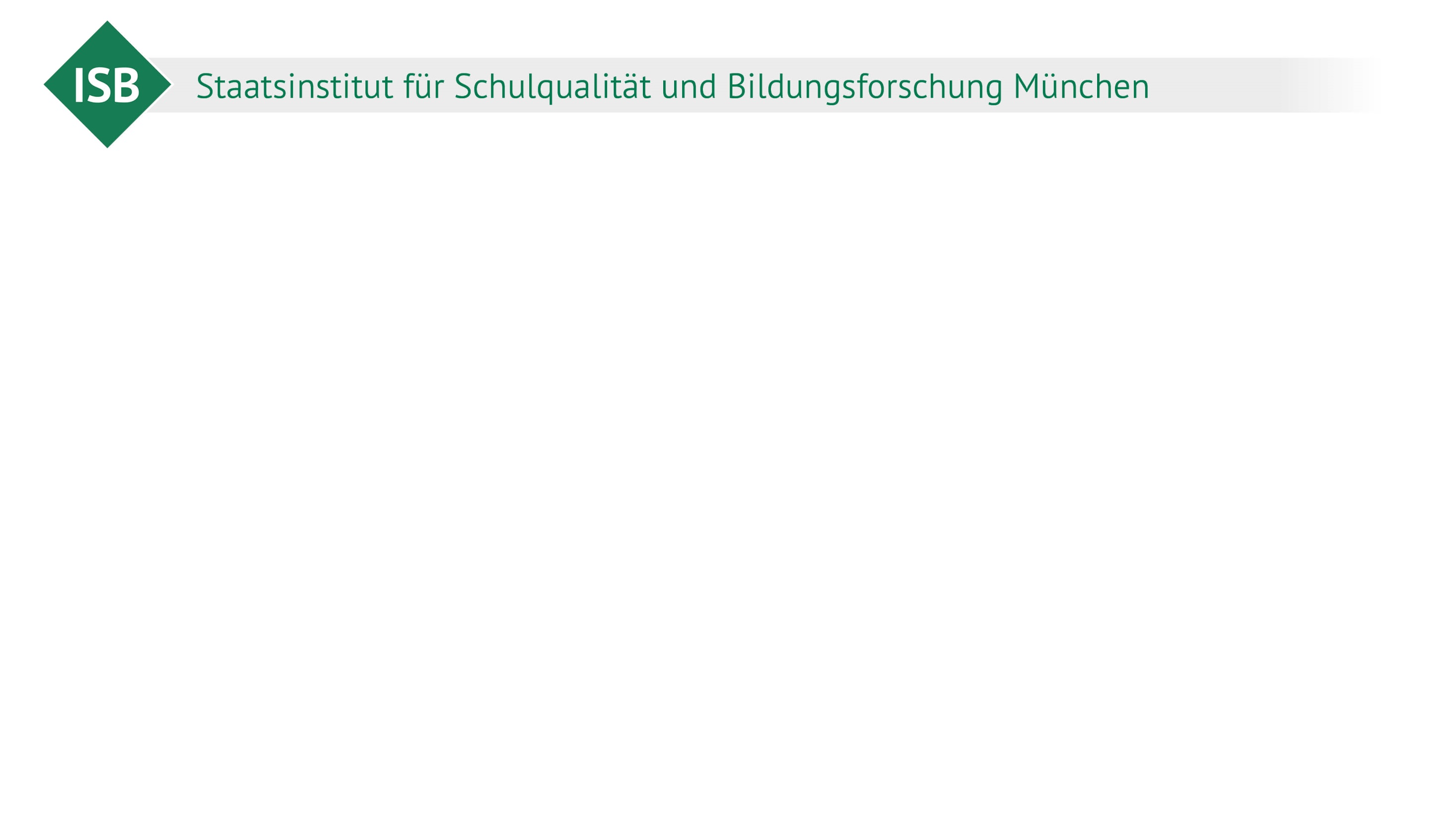 Text- und Medienkompetenzen (Beispiel)
gA: analysieren und deuten mithilfe sprachlichen, inhaltlichen sowie textsortenspezifischen und ggf. stilistisch-rhetorischen Wissens literarische und nicht-literarische aufgabenbezogen und belegen die gewonnenen Aussagen am Text (B2)
eA: analysieren und deuten mithilfe tiefer gehenden sprachlichen, inhaltlichen sowie textsortenspezifischen und ggf. stilistisch-rhetorischen Wissens literarische und nicht-literarische Texte aufgabenbezogen und belegen die gewonnenen Aussagen präzise am Text (B2+)
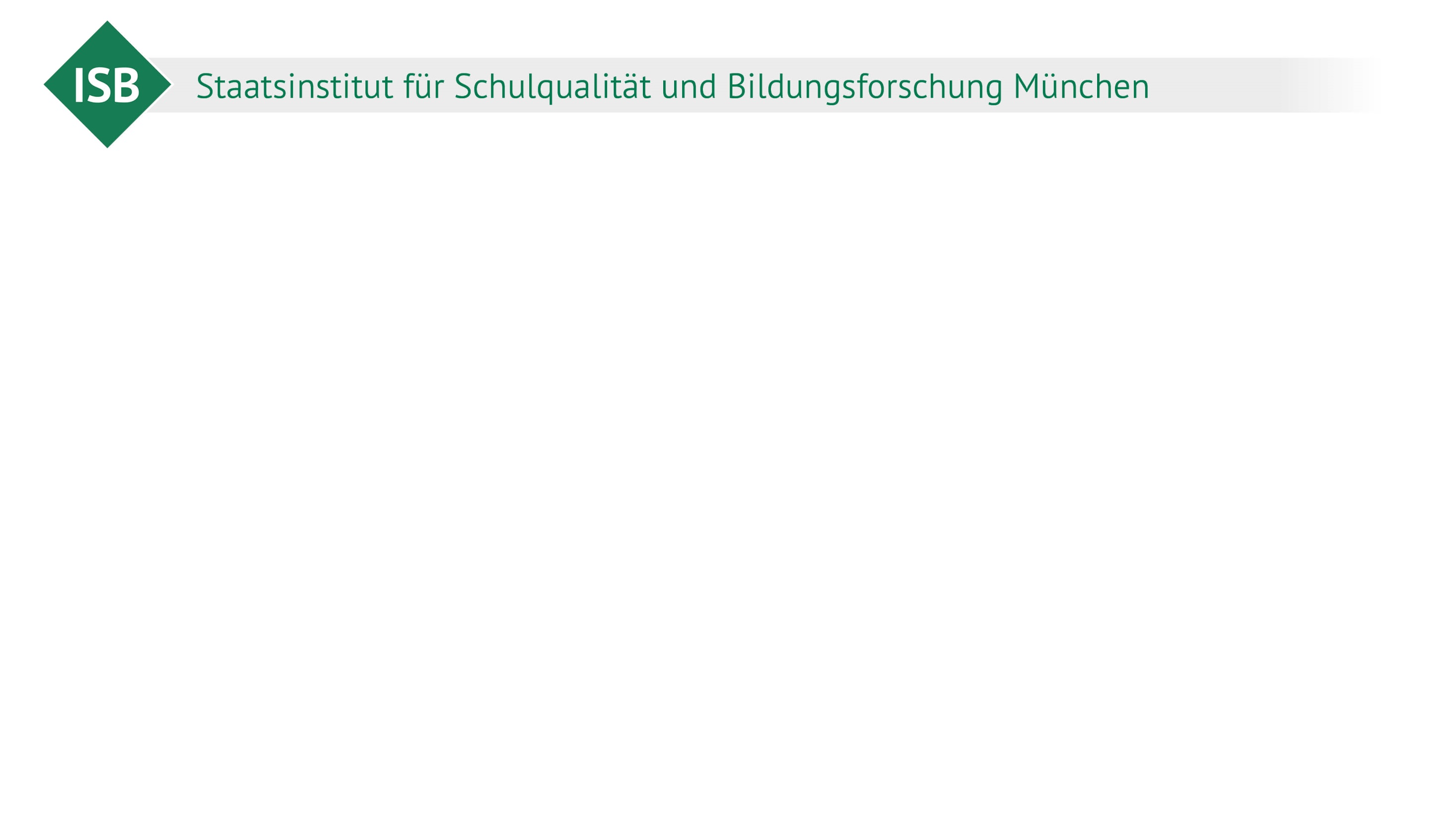 Unterstützungsangebote
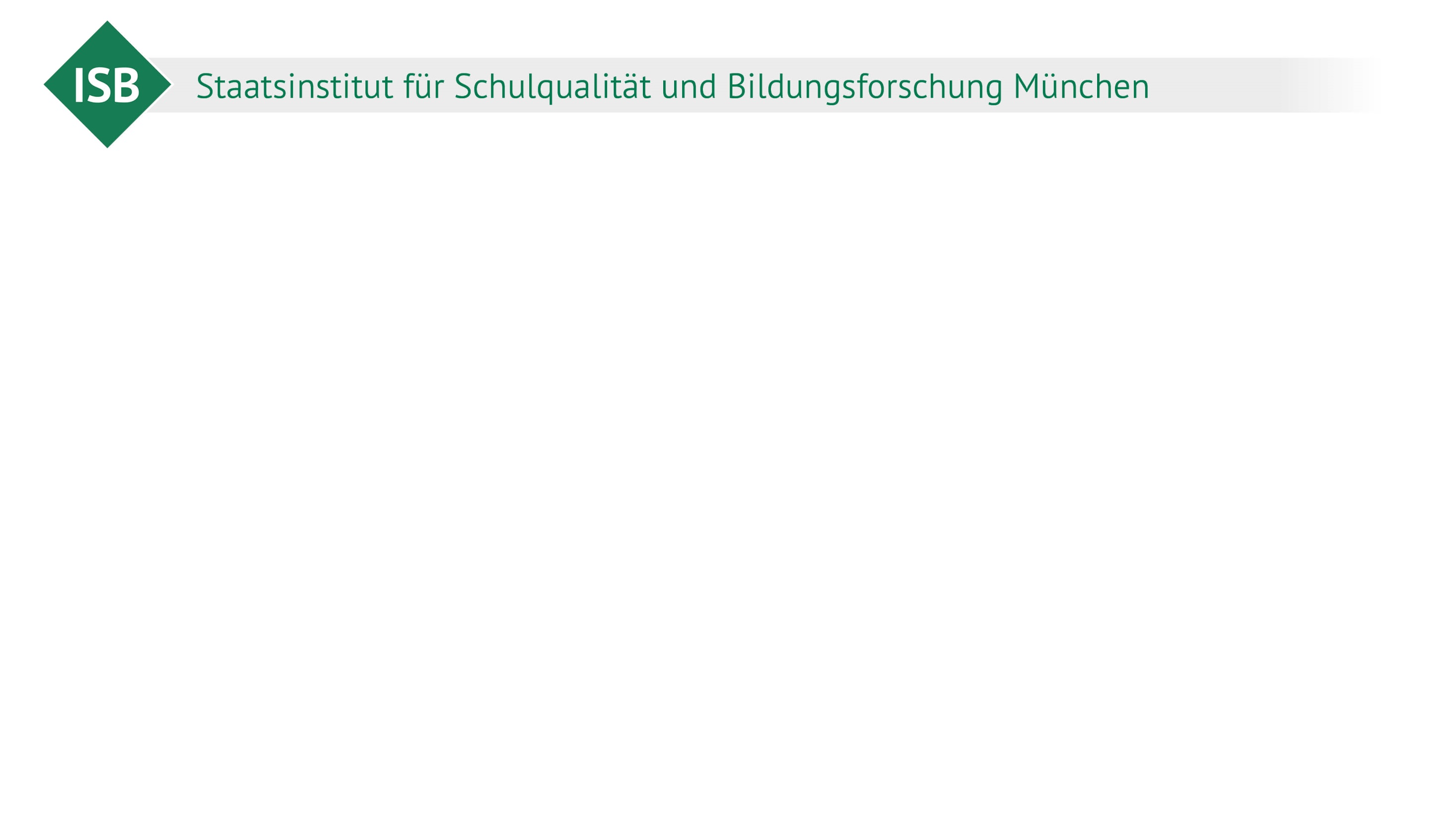 Illustrierende Prüfungsaufgaben für das schriftliche Abitur in Bayern ab 2026 inkl. Erläuterungen und Hinweisen zum Kolloquium
Aufgaben des Serviceteil Französisch 
Lehrwerke
frühere Prüfungsaufgaben (E, F) aus dem ländergemeinsamen Aufgabenpool (Institut für Qualitätsentwicklung im Bildungswesen) 
Aufgabenbeispiele (E, F) der Bildungsstandards
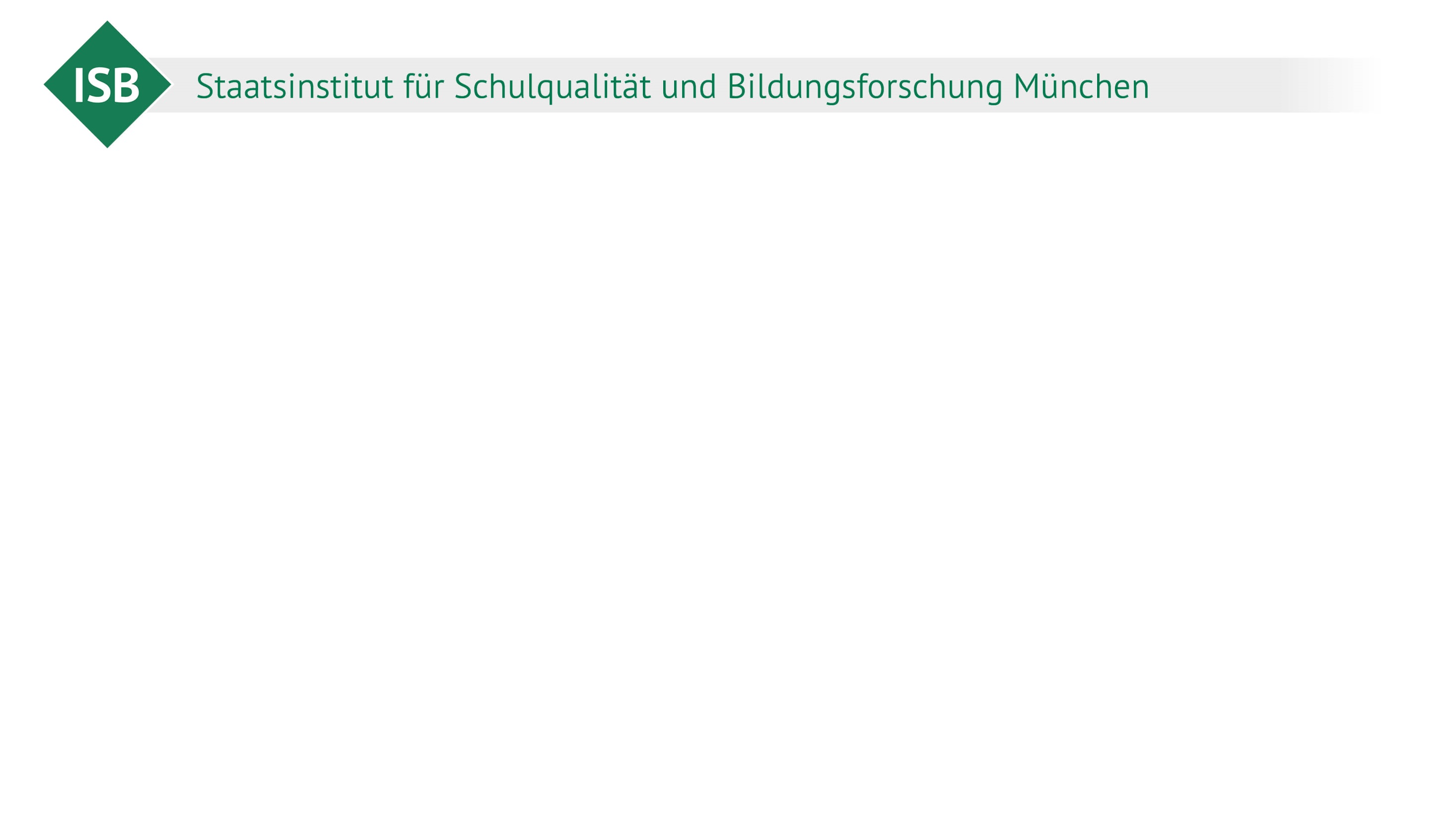 Das neue W-Seminar
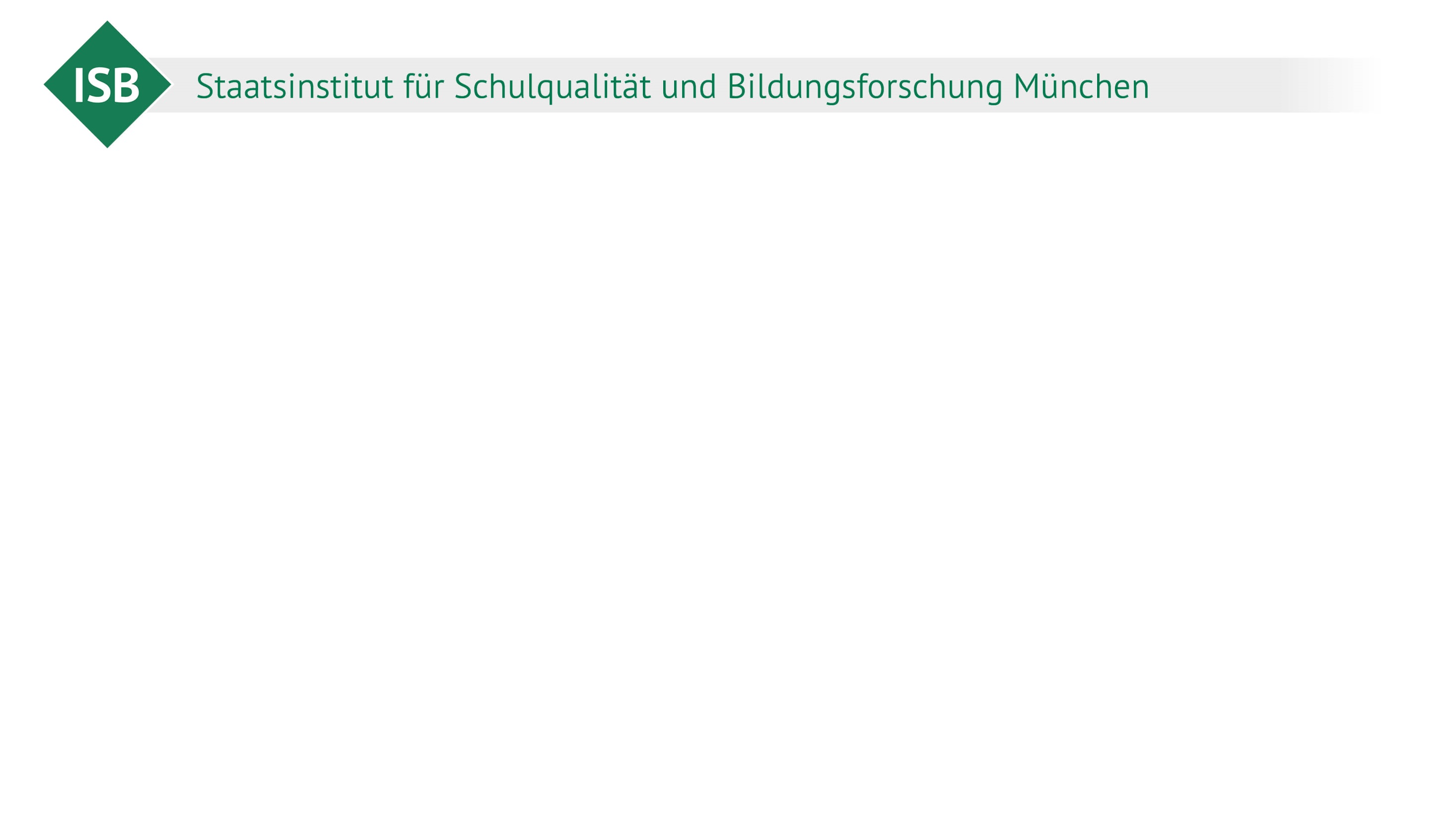 Neuakzentuierungen im W-Seminar
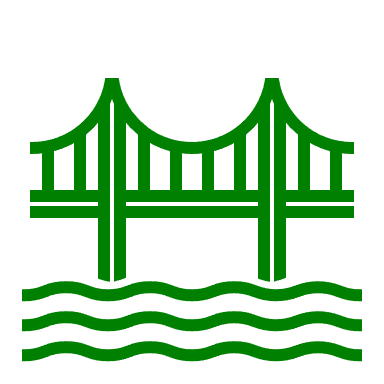 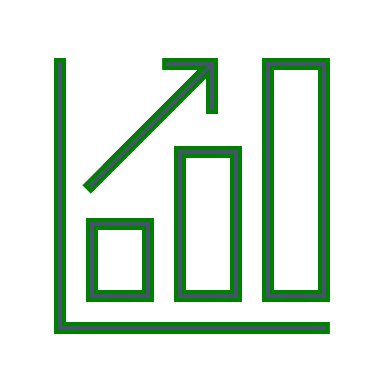 Studienerkundungstag mit Brückenfunktion zwischen Schule und Hochschule
Vorentlastung durch die Wissenschaftswoche in Jahrgangsstufe 11
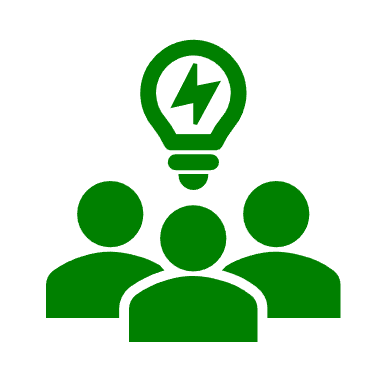 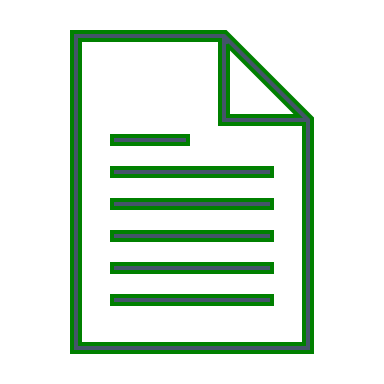 erhöhte Verbindlichkeit durch Fach- und Jahrgangsstufenprofil sowie Fachlehrplan inkl. LIS-Aufgaben
kontinuierliche gemeinsame Betrachtung des Rahmenthemas
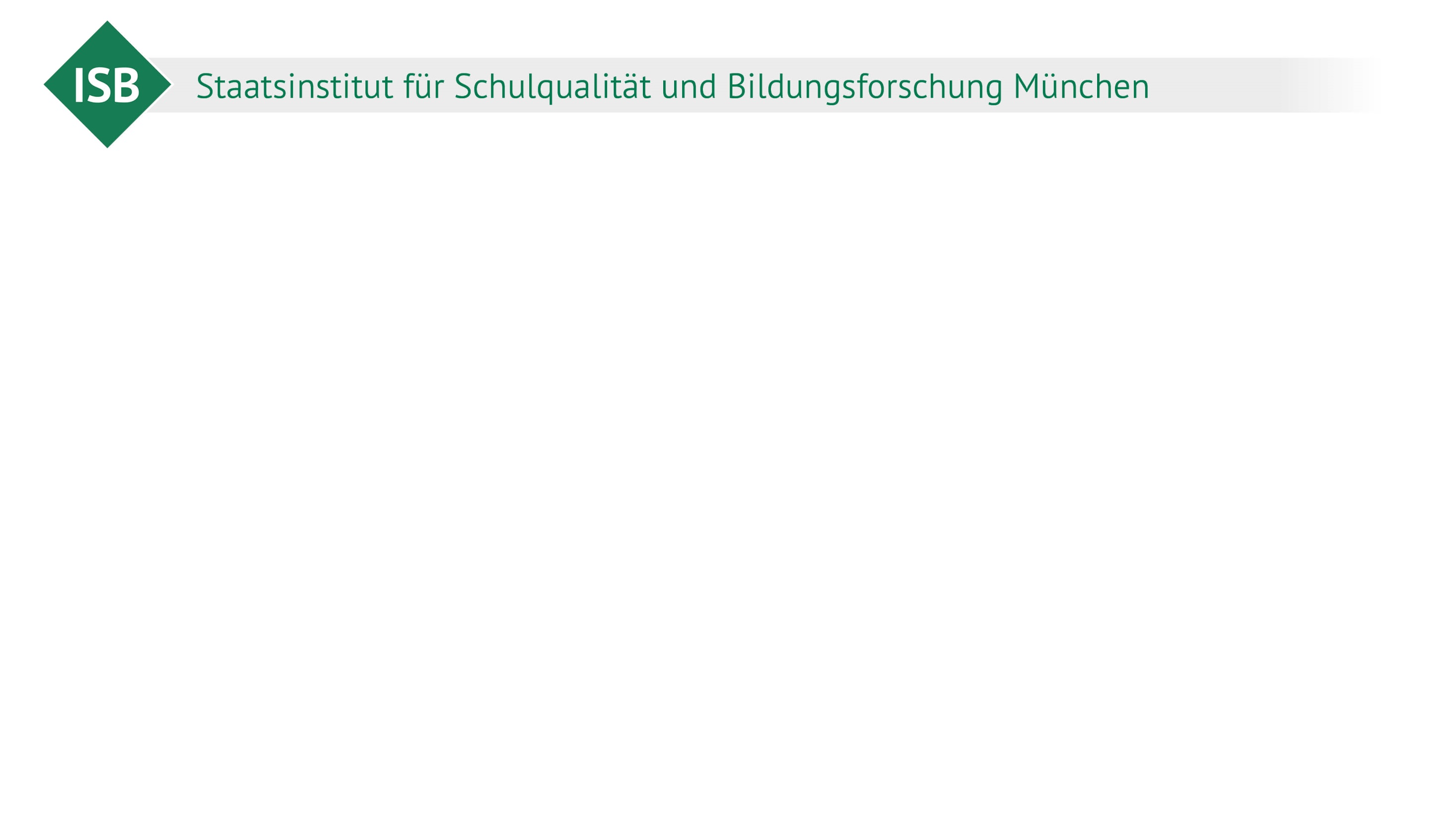 Erhöhte Verbindlichkeit und Vergleichbarkeit
eigenes Fachprofil des W-Seminars
eigene Grundlegende Kompetenzen des W-Seminars
eigener Fachlehrplan
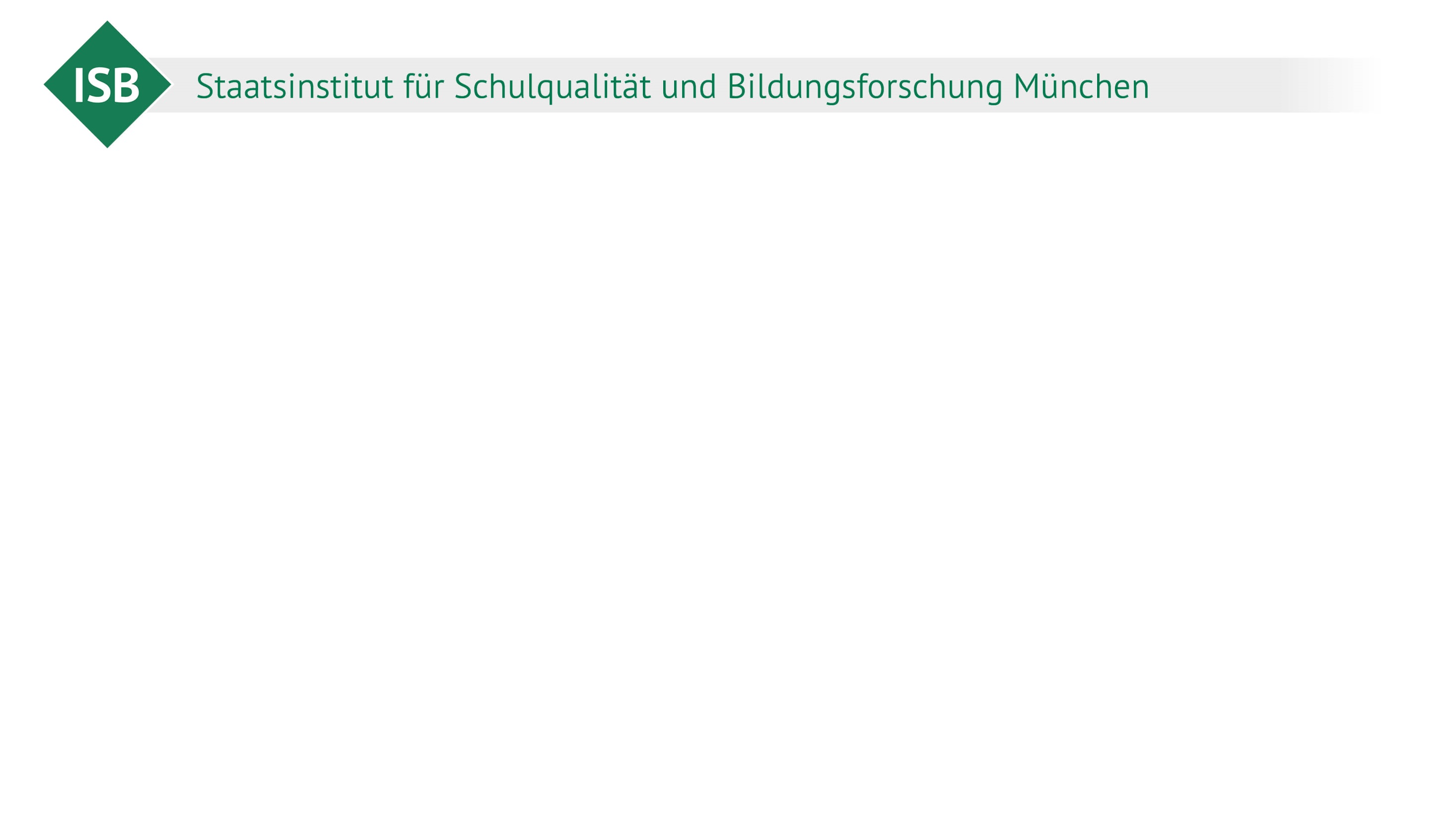 eigenes Fachprofil des W-Seminars
Vermittlung wissenschaftlicher Arbeitsweisen durch Vertiefung gymnasialer Fach- und Methodenkompetenzen 
Untersuchung einer Frage- bzw. Problemstellung innerhalb eines Leitfachs aus dem Pflicht- oder Wahlpflichtbereich
kritische Auseinandersetzung mit Fachliteratur sowie Analyse, Vergleich und Bewertung vielschichtiger Sachverhalte 
Reflexion und adressatengerechte Präsentation der Arbeitsergebnisse 
Beitrag zur Studien- und Berufsorientierung
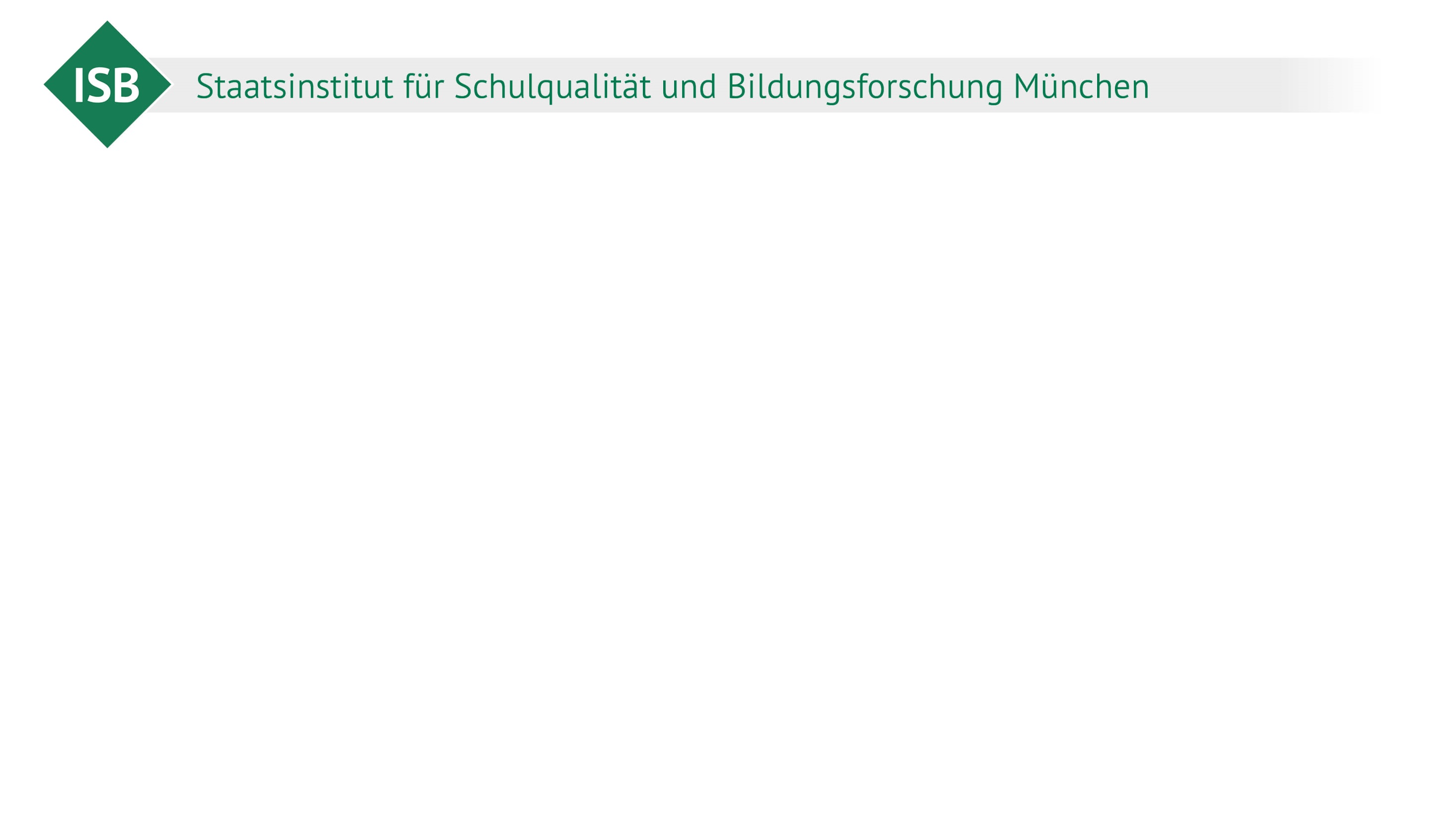 eigene Grundlegende Kompetenzen des W-Seminars
Die Schülerinnen und Schüler …
setzen sich gemeinsam in einem Leitfach mit dem Rahmenthema des W-Seminars nach wissenschaftlichen Gesichtspunkten auseinander
verfassen eine wissenschaftliche Arbeit zu einer Frage- bzw. Problemstellung innerhalb des Rahmenthemas […]
präsentieren die Ergebnisse ihrer wissenschaftlichen Arbeit sach- und adressatengerecht und beantworten Fragen in einem Prüfungsgespräch 
erhalten im Rahmen der Studienerkundung (in Kombination mit dem Aufbaumodul zur beruflichen Orientierung) Einblicke in universitäres Arbeiten […].
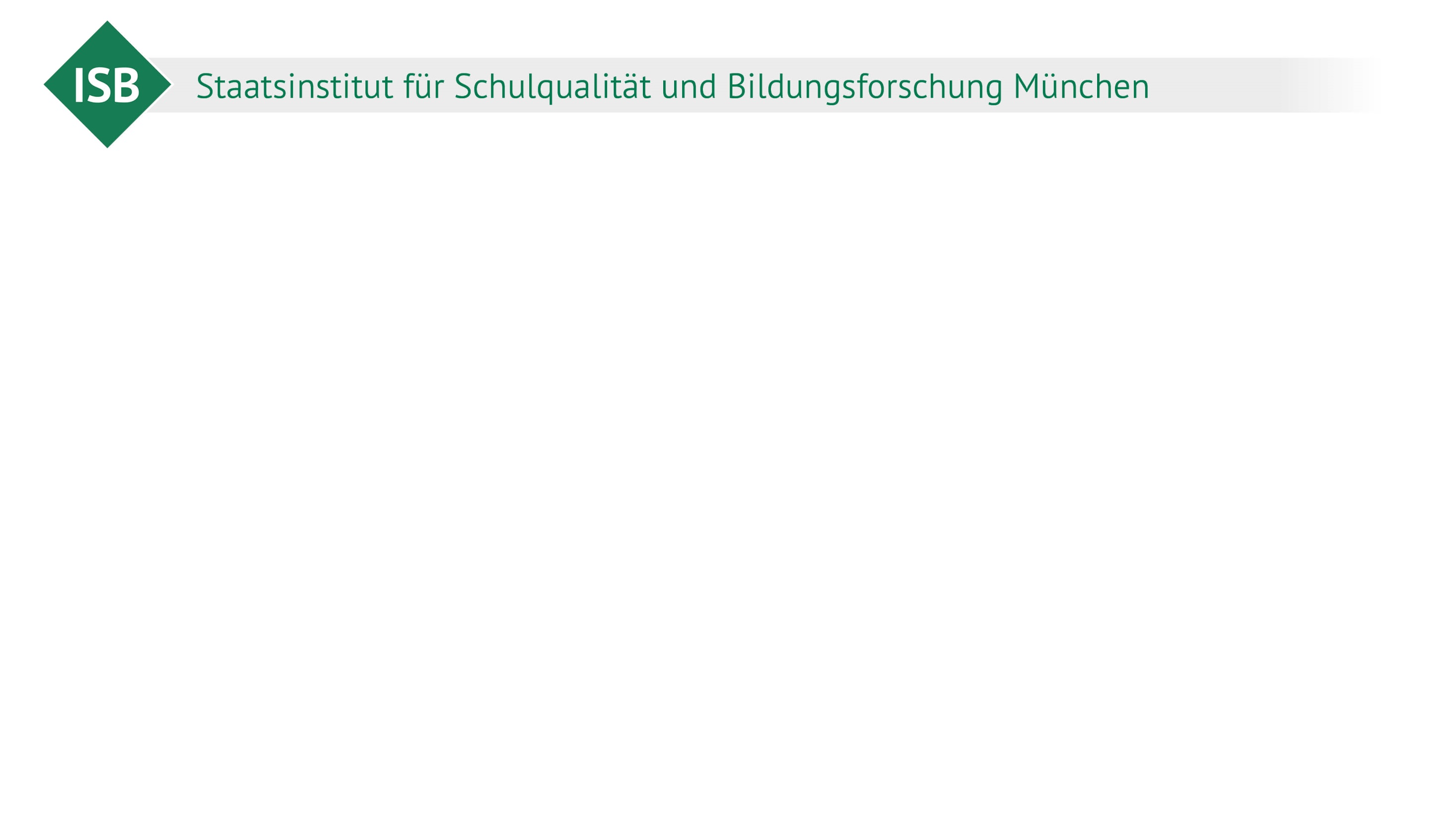 eigener Fachlehrplan
Kompetenzerwartungen (in Auszügen)
Die Schülerinnen und Schüler …
planen den Arbeitsprozess […] realistisch, zielorientiert und reflektiert,
Setzen sich mit Chancen und Grenzen von Anwendungen Künstlicher Intelligenz  […] auseinander,
gewinnen relevante Erkenntnisse durch systematische Recherche […] und
bewerten und hinterfragen die […] Informationen nach wissenschaftlichen Kriterien.
Inhalte zu den Kompetenzen (in Auszügen)
systematisches Vorgehen, z.B. Entwicklung einer Leitfrage
fachwissenschaftliche Methoden, z. B. Quellenarbeit
Grundtechniken wissenschaftlichen Arbeitens, z. B. recherchieren, bibliographieren
Anwendung Künstlicher Intelligenz, z.B. Textgeneratoren
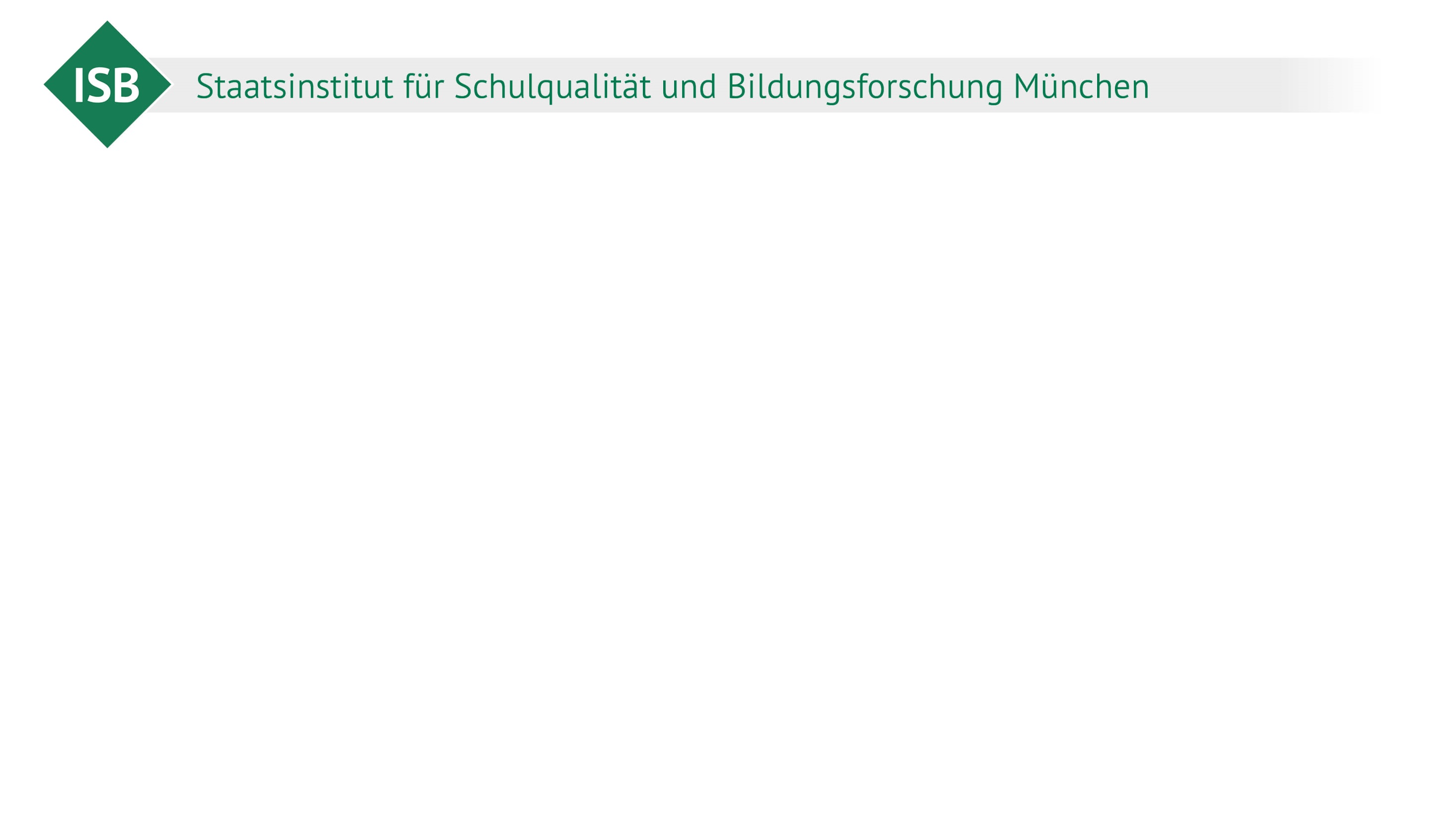 Studienerkundungstag als einer der fünf Projekttage des Aufbaumoduls zur beruflichen Orientierung (ABO)
Organisation innerhalb der Schule
außerschulische Lernorte
Besuch einer Vorlesung zum Rahmenthema des W-Seminars
Expertenvorträge externer Referentinnen bzw. Referenten
Vorträge der Bundesagentur für Arbeit zu Berufsbildern, die Rahmenthemen entsprechen
Gespräch mit Lehrenden, Forschenden und Studierenden an Hochschulen
Besuch einer externen Studienmesse
Organisation einer Studienmesse an der Schule
themenspezifische Workshops, z. B. zu Studiengängen
Angebot des Frühstudiums für besonders leistungsfähige Schülerinnen und Schüler
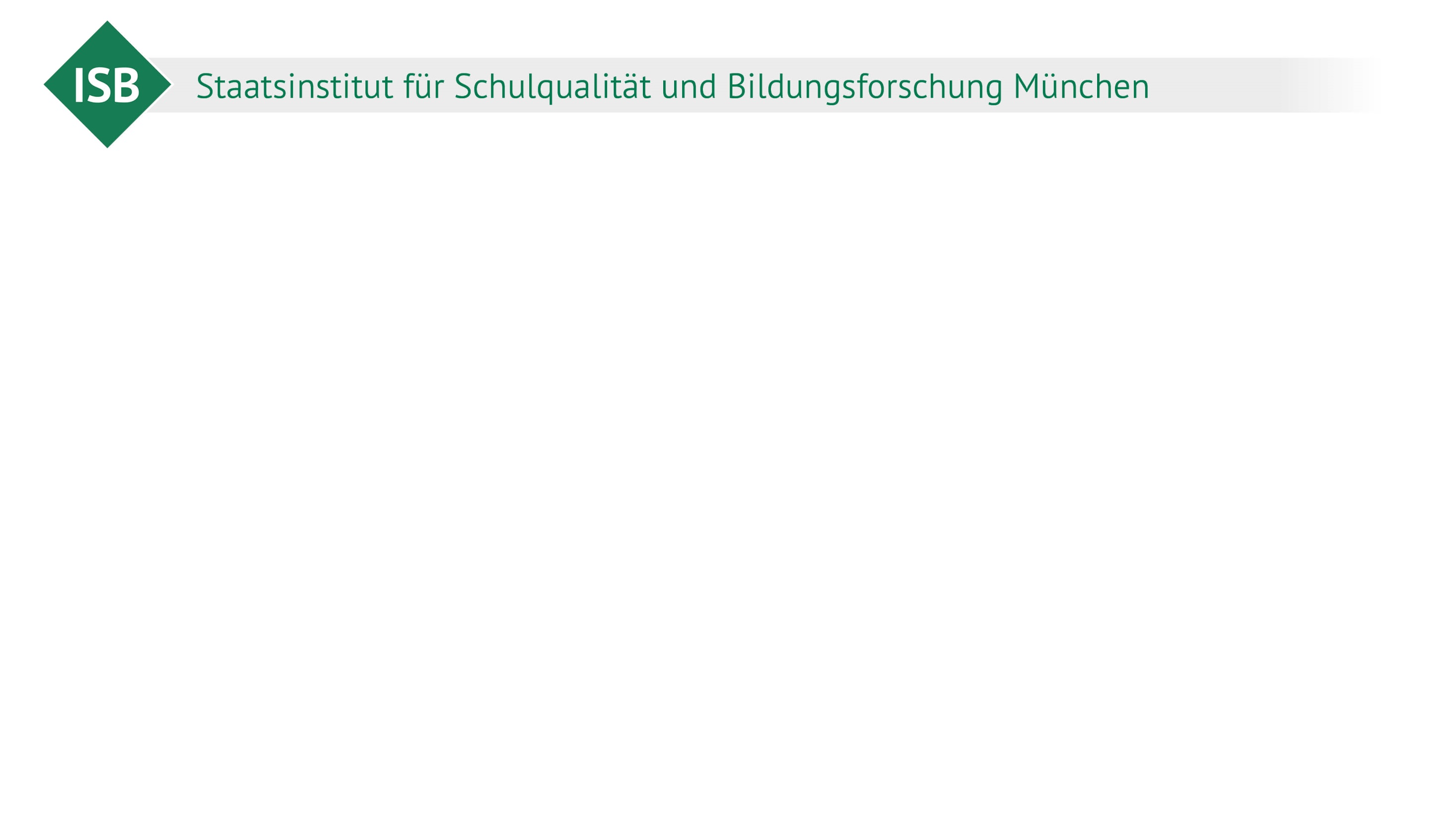 Kontinuierliche Betrachtung des Rahmenthemas
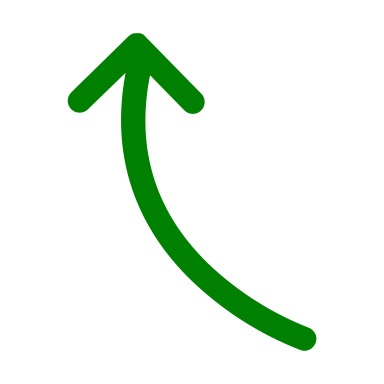 gegenseitige Unterstützung und Motivation durch gemeinsame Arbeit an übergeordneter Leitfrage
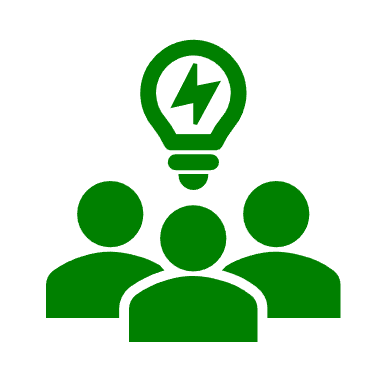 großes Potenzial innerhalb des W-Seminars auch
durch verstärkten Rekurs auf gemeinsames Rahmenthema
wissenschaftlicher Erkenntnisgewinn durch
Reflexion, Diskussion und fachlichen Austausch
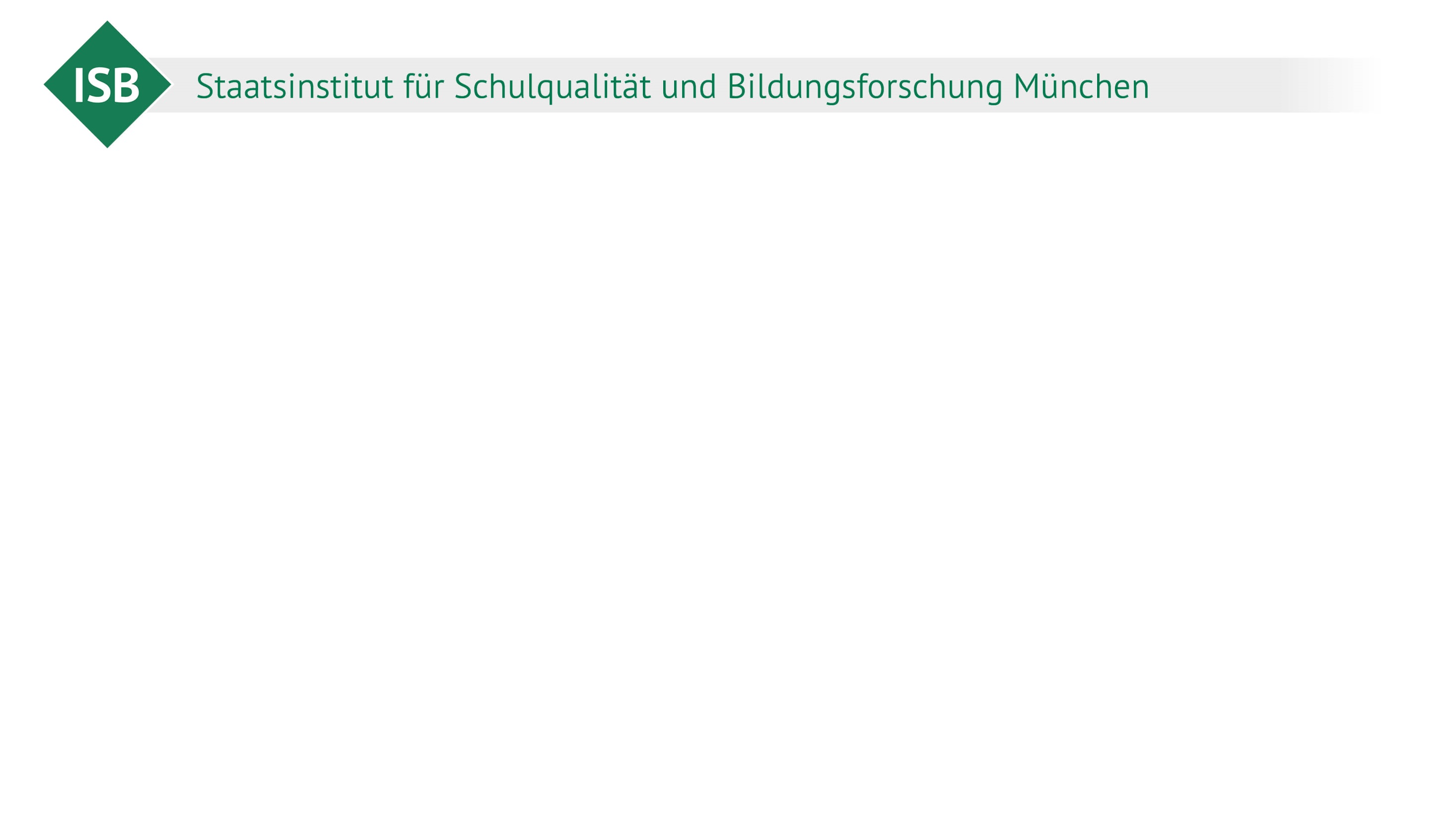 Das neue W-Seminar im Überblick
Bindung an ein Leitfach
gemeinsame Beleuchtung eines Rahmenthemas
Schulung studienvorbereitender Methodenkompetenzen
Anfertigung einer Seminararbeit mit Präsentation 
individuelle Schwerpunktsetzung
Bekanntes aus dem W-Seminar(G8)
Vorentlastung durch Wissenschaftswoche 
Studienerkundungstag
Fach- und Jahrgangsstufenprofil sowie Fachlehrplan 
kontinuierliche gemeinsame Arbeit am Rahmenthema
Neuakzentuierungen im W-Seminar (G9)
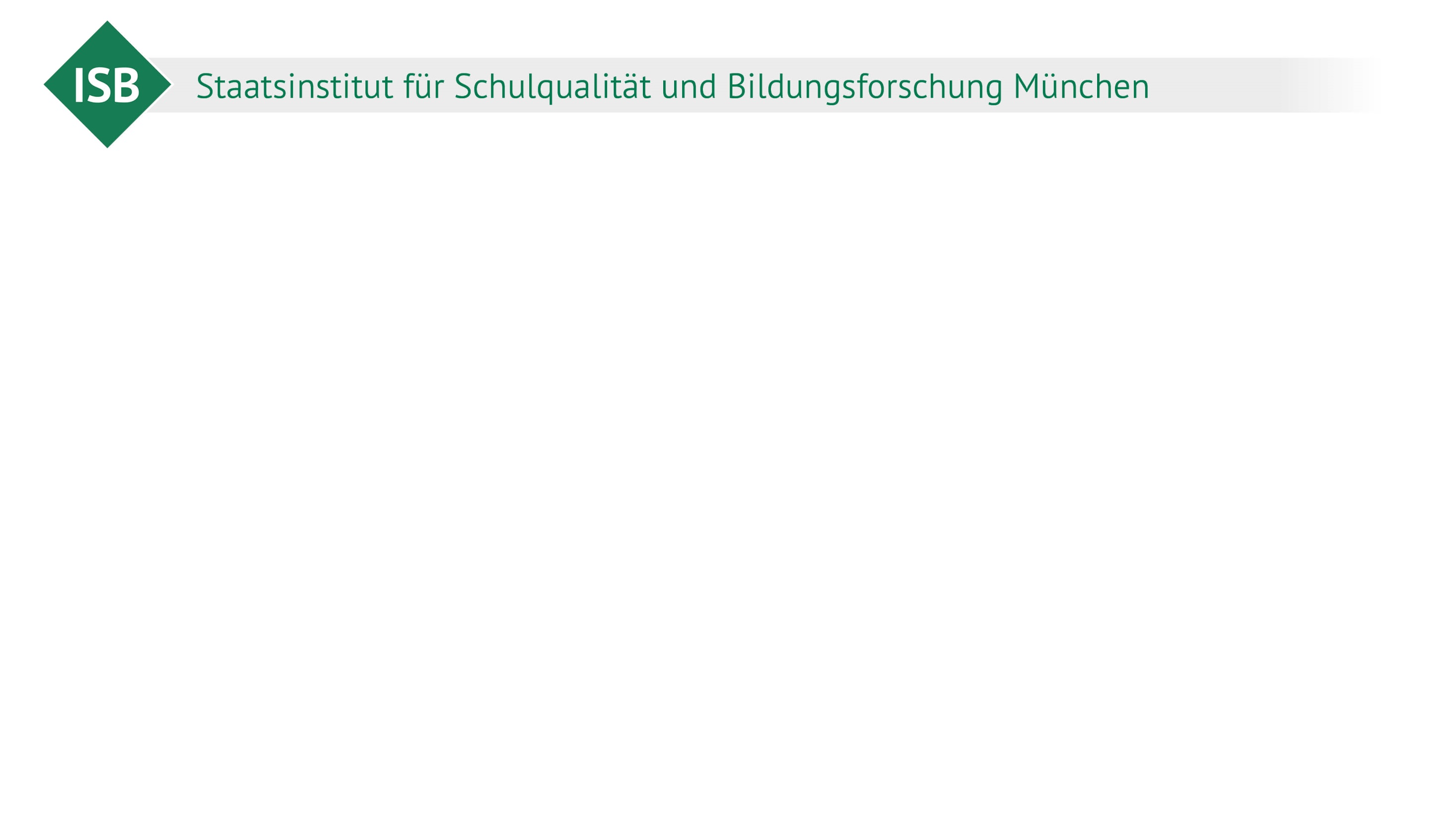 Das neue W-Seminar mit Leitfach Französisch
freie Themenwahl durch Lehrkraft bzw. Schülerinnen und Schüler (Wirtschaft, Literatur, Geschichte, Länder, Regionen etc.)
individuelle Schwerpunktsetzung je nach Profilausrichtung der Schule bzw. Wissenschaftswoche
Wahlmöglichkeit: Abfassung in deutscher oder französischer Sprache
für Schülerinnen und Schüler, die Französisch fortführen oder ablegen
mögliche außerschulische Lernorte: deutsch-französische Hochschule, Institut français, Délégation du Québec, etc.
evtl. Anbindung an Studienfahrt
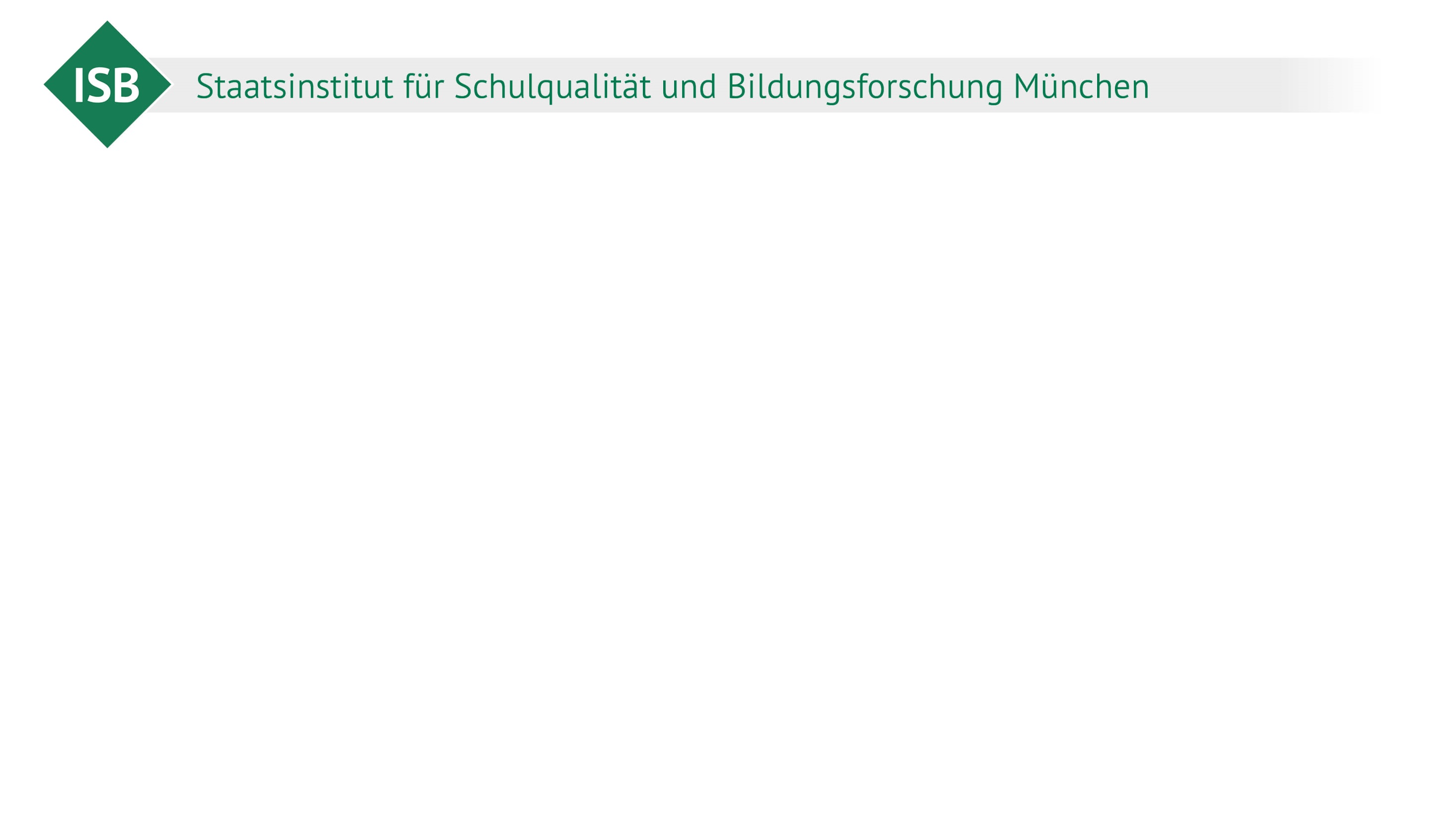 Kontakt: stefan.gundel@isb.bayern.de